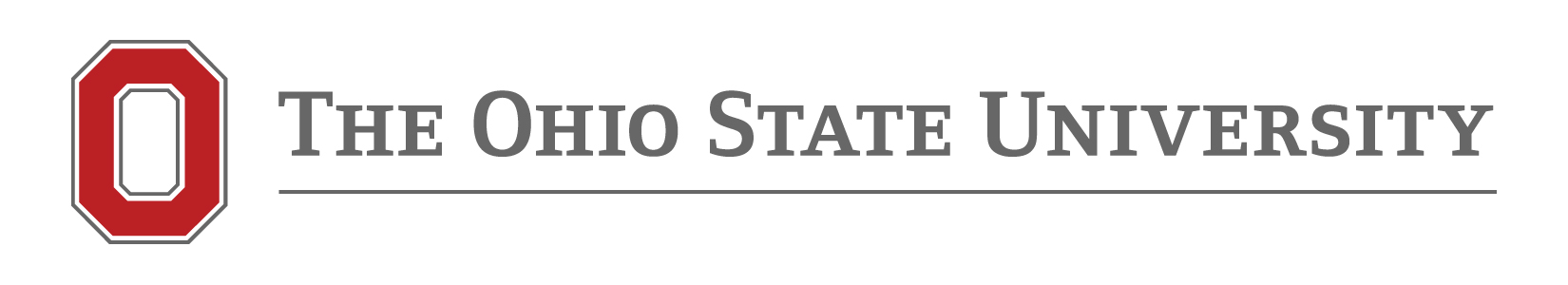 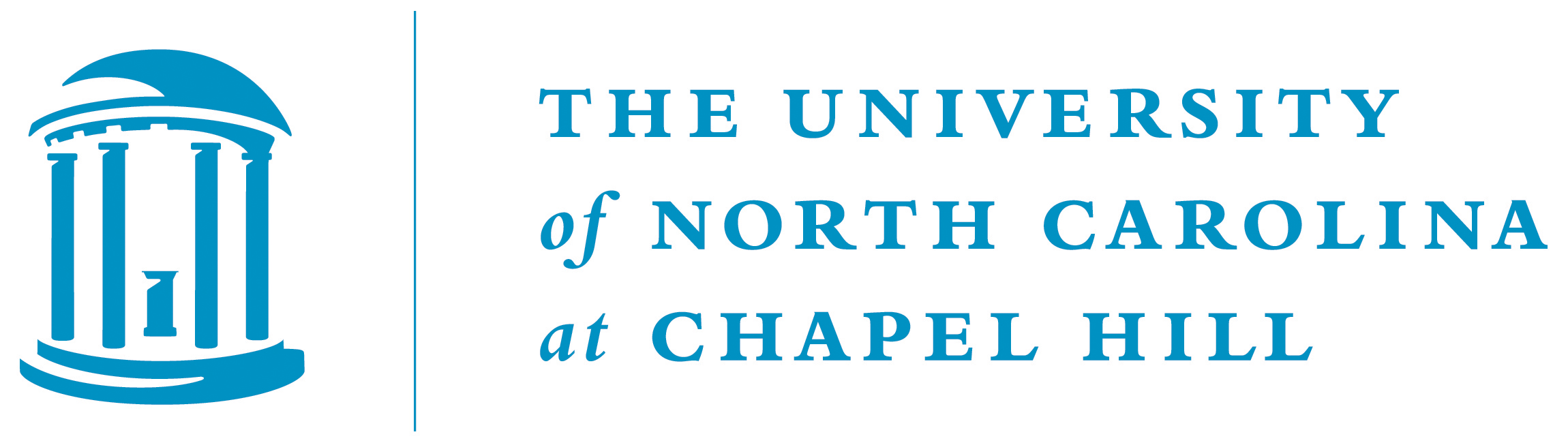 Detecting Privileged Side-Channel Attacks 
in Shielded Execution with Déjà Vu
Sanchuan Chen†, Xiaokuan Zhang†, Michael K. Reiter‡, Yinqian Zhang†
†The Ohio State University
‡The University of North Carolina at Chapel Hill
[Speaker Notes: Hi, My name is Sanchuan Chen and I’m from The Ohio State University. 
My presentation name is Detecting Privileged Side-Channel Attacks in Shielded Execution with Déjà Vu.
This is a joint work with Xiaokuan Zhang and Prof. Yinqian Zhang from The Ohio State University, and Prof. Michael Reiter from The University of North Carolina at Chapel Hill.]
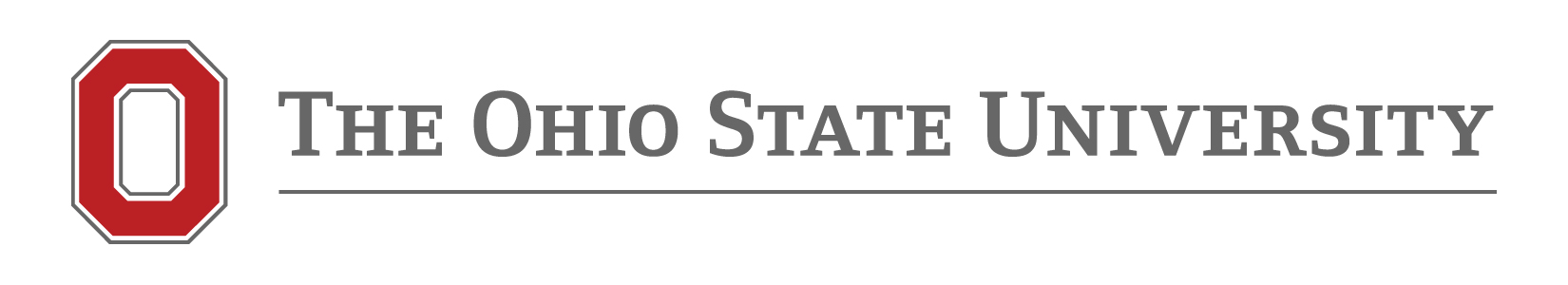 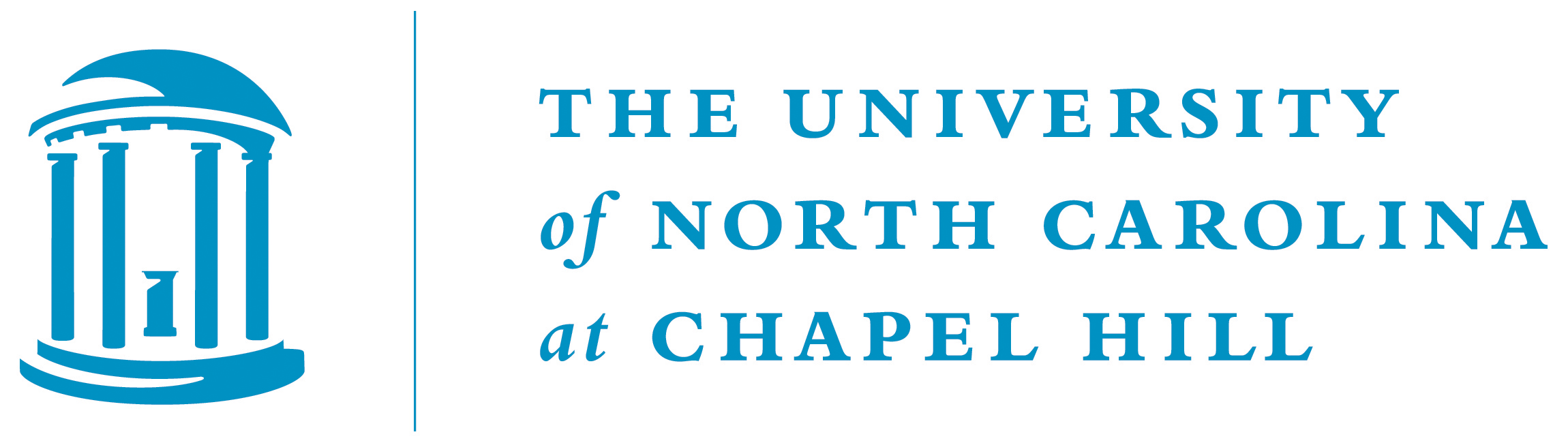 Intel Software Guard Extensions (SGX)
Enclave
Enclave
App
App
App
OS
VMM
Hardware
SGX Threat Model
[Speaker Notes: Recently, Intel has released Intel Software Guard Extensions (SGX).
In SGX threat model, each SGX application has one or more private regions of memory called Enclaves. This model only assumes the enclaves and certain parts of hardware such as CPU to be trusted. Thus it has a smaller TCB and attack surface than traditional threat model. The data and code inside enclaves can not be read or tampered by privileged software or other applications.]
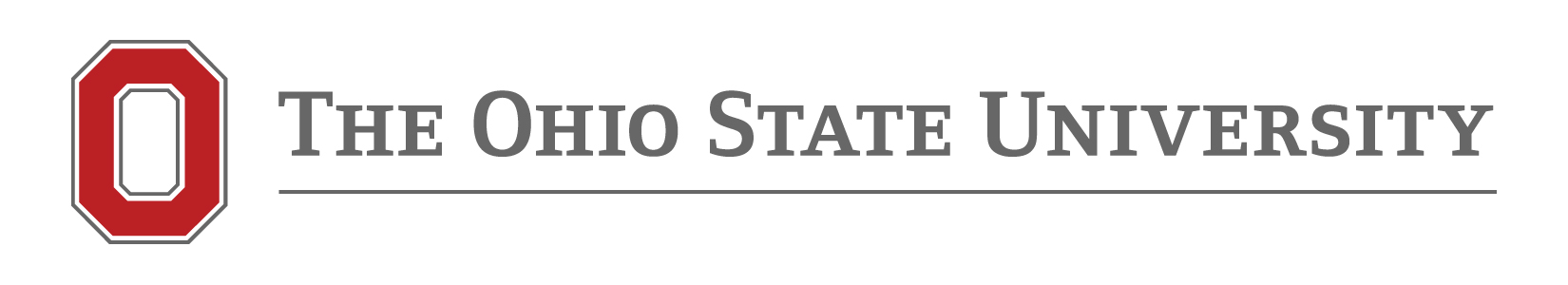 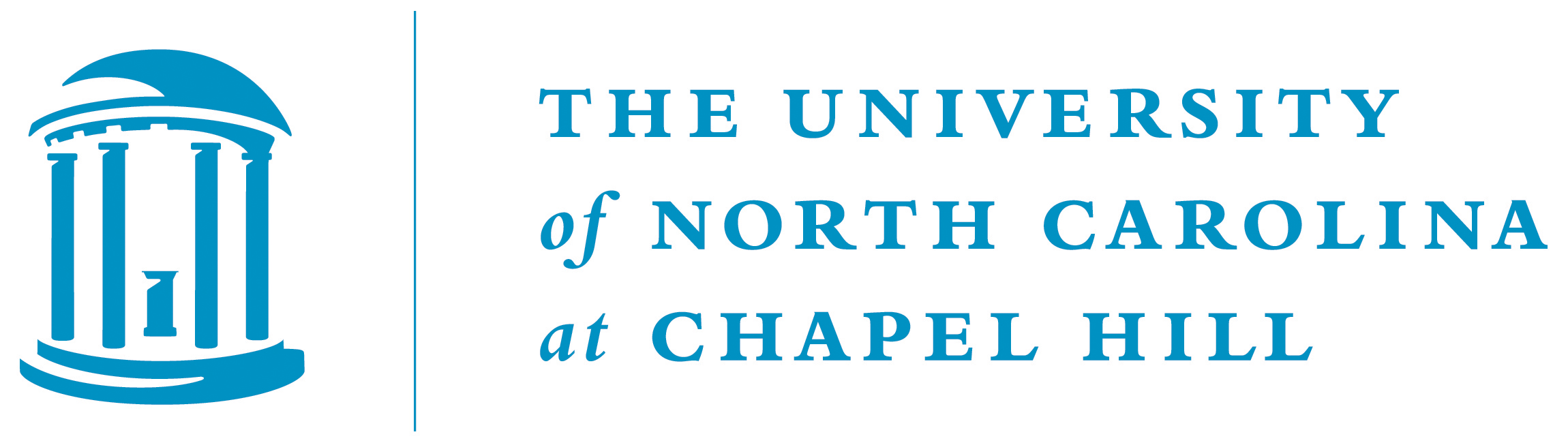 Privileged Side-Channel Attacks: Exception-based
Enclave
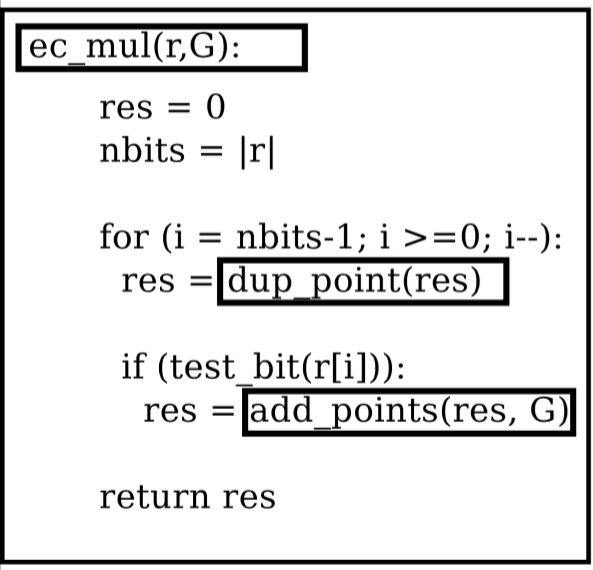 Page 3
Page 1
Page 2
ec_mul
dup_point
add_points
User Space
Kernel
Global DIR
Middle DIR
Upper DIR
Table
Offset
Page Table
Page Middle
 Directory
Page Upper
Directory
Page Global
Directory
+
+
Page Trace
Page Table Entry
P1
+
63
62
52
51
11
9
12
0
P2
Page Fault
Handler
cr3
+
P1
P
XD
Physical Page Address
0
G
D
A
C
W
U
R
P
P3
P2
P1
…
[Speaker Notes: Although Intel SGX provides a powerful protection of applications’ security. It is still vulnerable to side-channel attacks.
We consider a side-channel attack carried out by malicious privileged software such as a malicious OS to be privileged side-channel attacks.
There are two kinds of privileged side-channel attacks. The first one is exception-based attacks.
As we can see in the figure here, we have an enclave in user space and we can see part of its codes. Three functions for elliptic curve calculations reside in three different pages. Since an operating system can be malicious, it can trigger page faults on certain pages by setting the present bit of the page table entry to be invalid. In this way, although the content of the pages in enclaves are not accessible to operating system, a malicious operating system can still gather a trace of pages by triggering page faults. And we call this attack exception-based.]
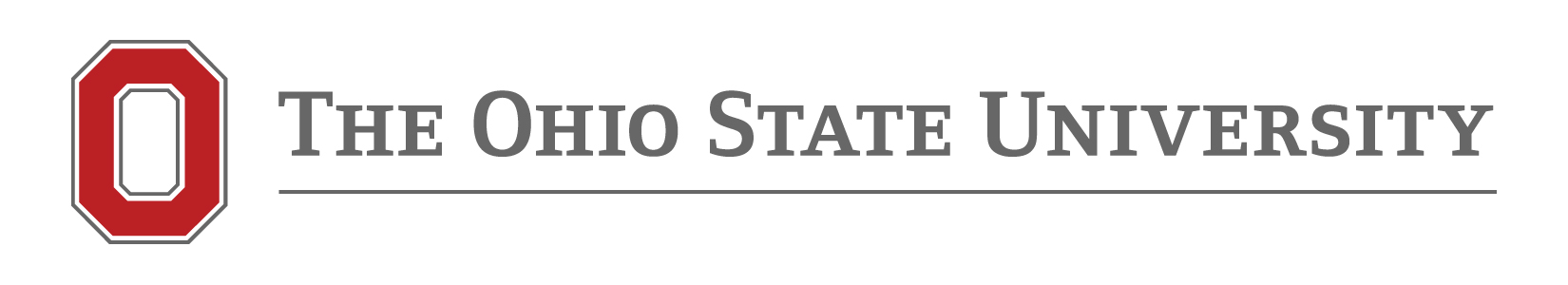 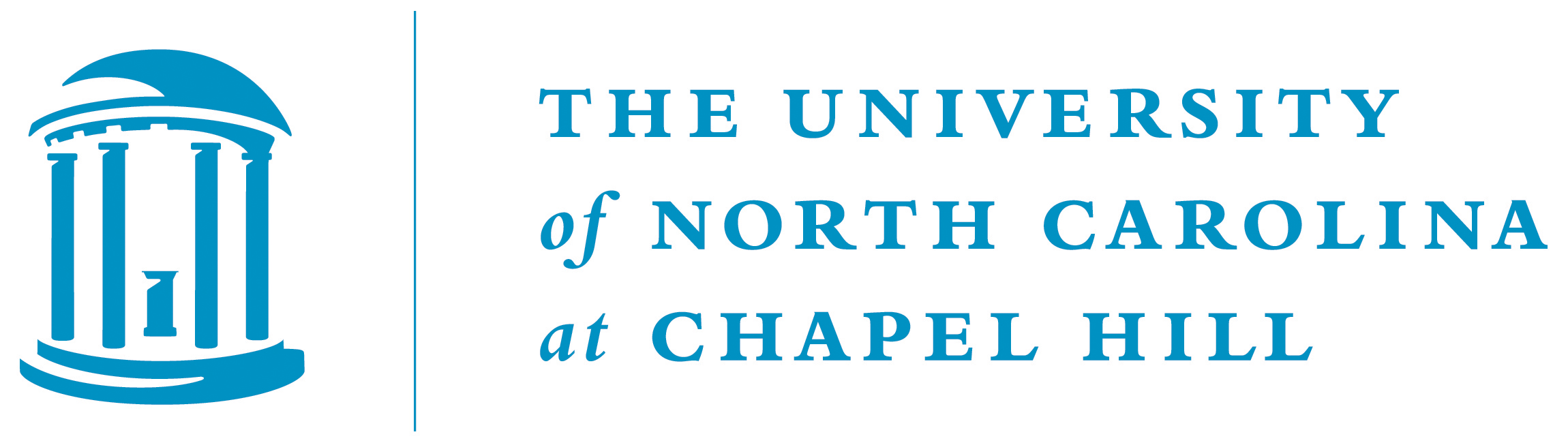 Privileged Side-Channel Attacks: Interrupt-based
Enclave
AEX
User Space
Kernel
Interrupt Handler
Interrupt Generator
Cache-based Attacks
Branch Prediction Attacks
**
*
T1
L1
Branch Prediction
Trace
Cache Line
 Trace
L2
T2
T1
L1
L3
T3
…
…
Branch Target Buffer
Cache
Hardware
Address
Target
0x400550
0x500512
…
Brasser et al., 2017.
*
Lee et al., 2016.
**
[Speaker Notes: Another kind of attacks is interrupt-based.
First, the interrupt generator of privilege software generate an interrupt which interrupts the shielded execution of enclaves. The shielded execution will save its state and make an AEX(Asynchronous Enclave Exit) and hand over the control to interrupt handler in privileged software. 
The cache-based attacks and branch prediction attacks then reveal side-channel information of a shielded execution. The details of those two attacks are from these two paper. But they both require frequent interrupts of the enclave.]
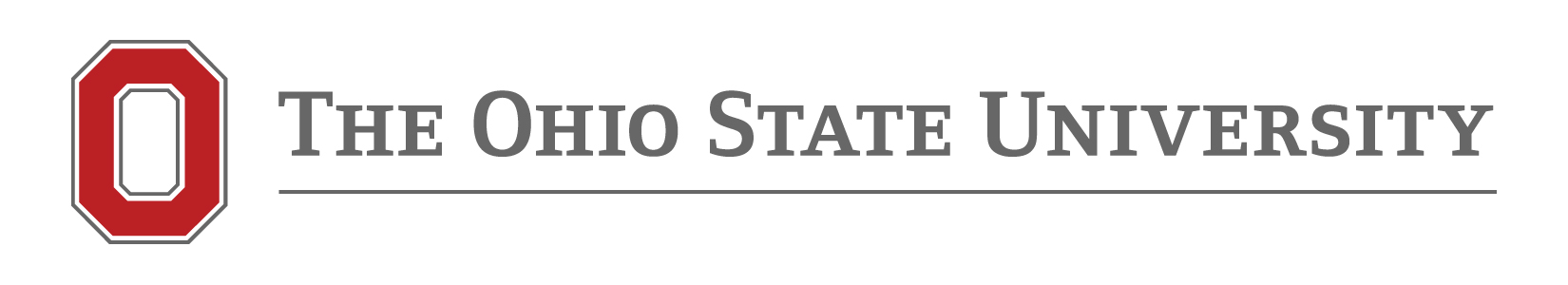 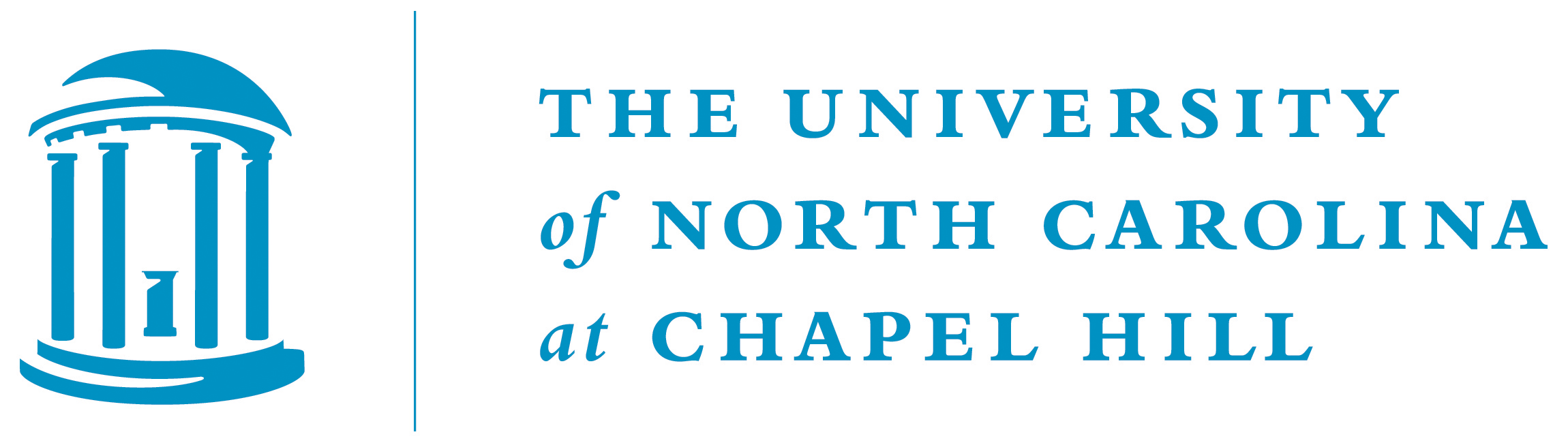 Threat Model
Secret
Process
Process
Process
Enclave
Untrusted Components
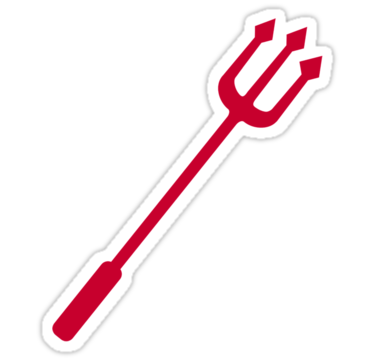 Page faults
…
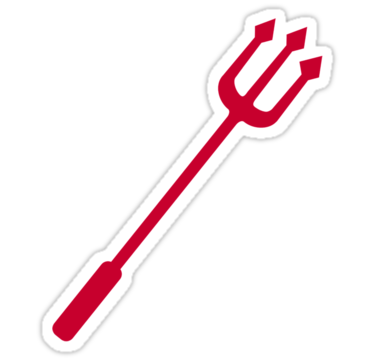 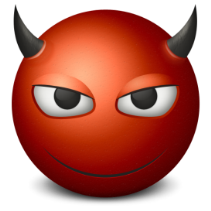 Interrupts
OS
CPU 0
CPU 1
CPU 2
CPU 3
CPU
[Speaker Notes: Thus, in the threat model here, we assume enclave inside application and CPUs to be trusted which is colored white. And other parts of the system, such as, untrusted components in application process, other processes, and OS as untrusted which is shadowed.
Attacker here is a malicious OS which triggers page faults and interrupts of shielded execution and thus steals secrets about the shielded execution.]
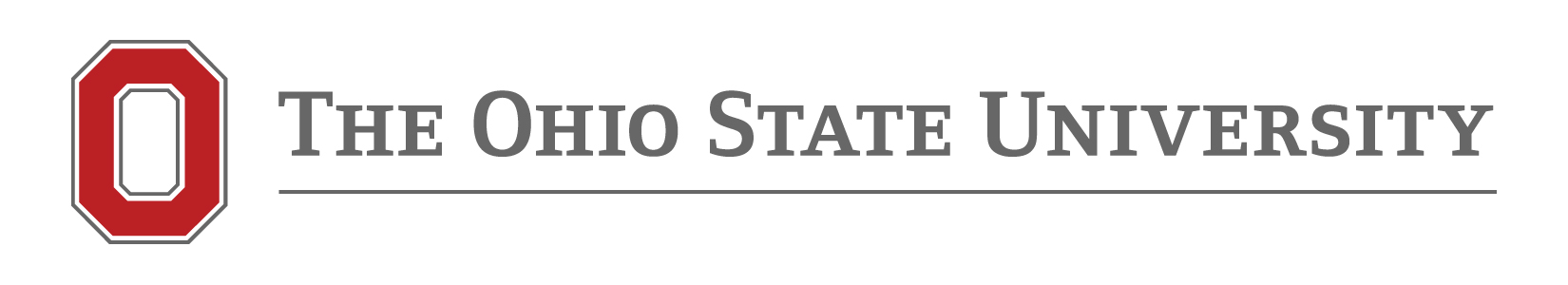 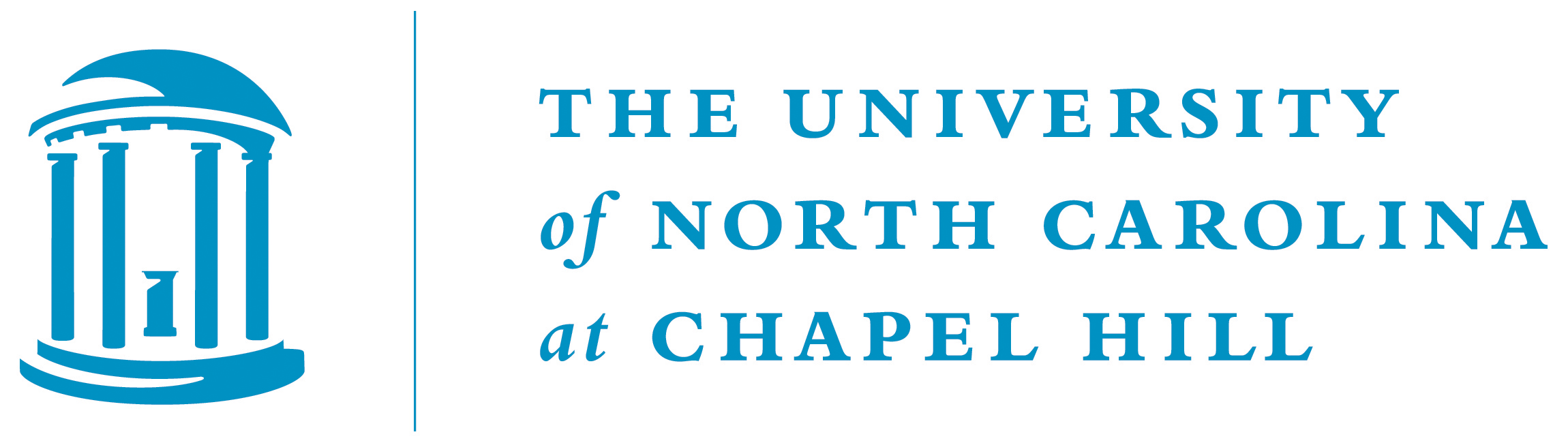 Déjà Vu: Intuition
Exception-based attacks and interrupt-based attacks yield large number of AEXs
Shielded execution will be slowed down significantly when under attack
Déjà Vu: a software framework to detect privileged side-channel attacks by measuring program execution time
[Speaker Notes: Based on this threat model, we try to design a mechanism to defend against those privileged side-channel attacks.
Our observations are:
Exception-based Attacks and Interrupt-based Attacks yield large number of AEXs.
Shielded Execution will be slowed down significantly when under attacks.
Thus, we defend shielded execution by detecting the side-channel information, that is, the program slow-down.
We propose Déjà Vu - a software framework to detect privileged side-channel attacks by measuring program execution time.]
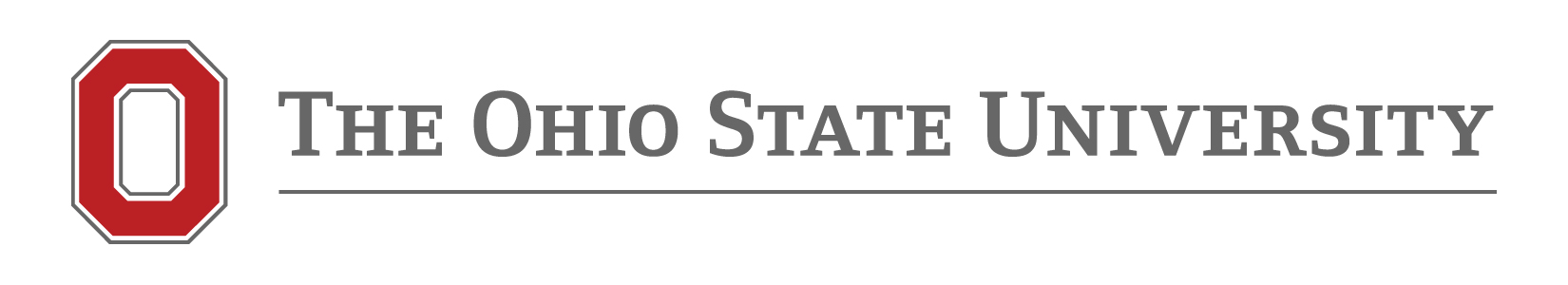 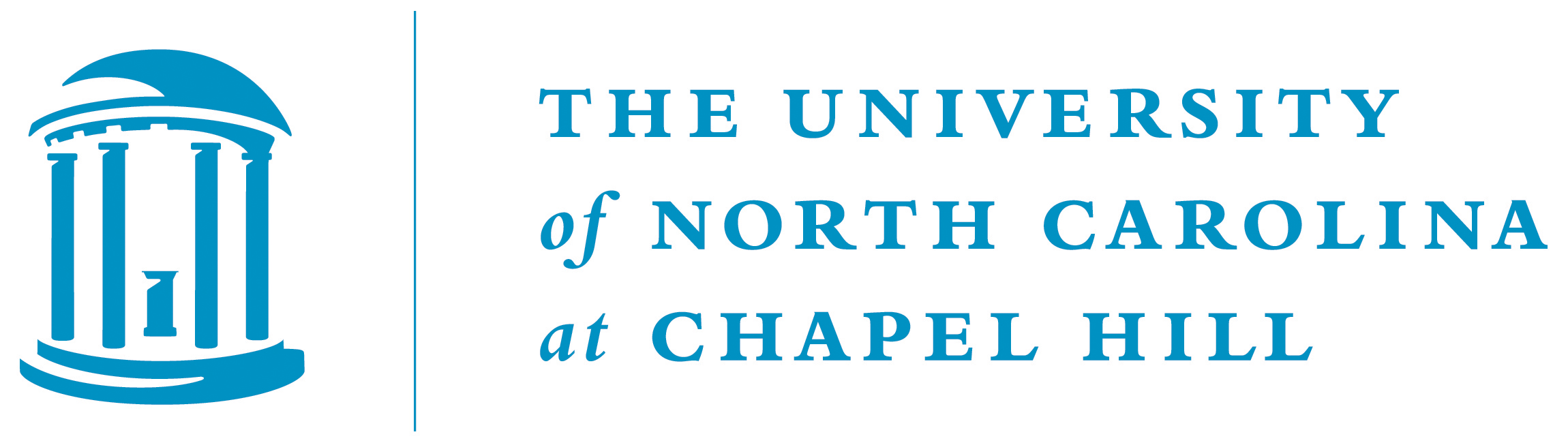 Déjà Vu: Time Measurement
Program/Function Level
Basic Block Level
Coarse grained
Input-dependent
Fine grained
Input-independent
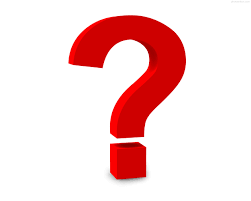 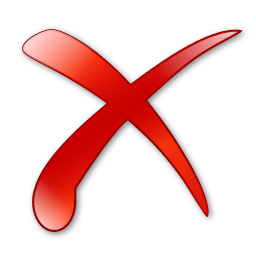 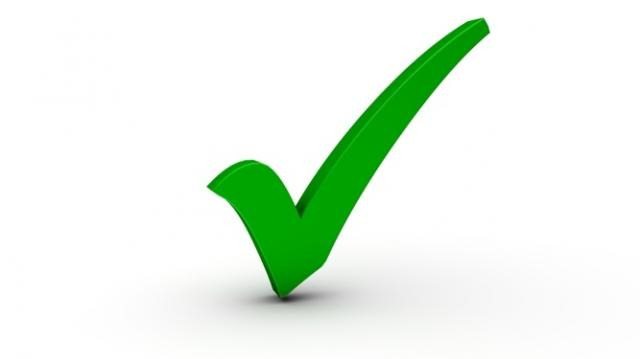 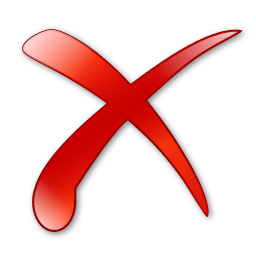 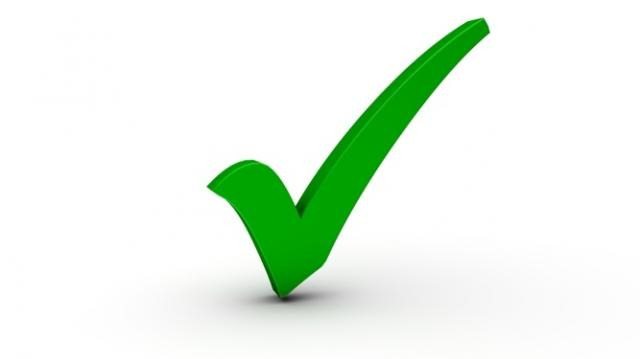 [Speaker Notes: Since we would like to measure the execution time of a shielded execution. The first question is at what level we measure the timing.
The first choice may be at program or function level. 
Well, it is not feasible. Because then the timing information is about how long a program or a function executed and it is coarse grained. Also it is input-dependent which means we may consider all possible inputs in order to be accurate.
Then there comes the basic block level. We measure execution time between basic blocks in a CFG(control flow graph). It is fine-grained and input-independent, i.e., each time the program takes certain path the execution time between basic blocks is independent of input . According to our experiments, by carrying out defenses at basic block level, we can accurately detect privileged side-channel attacks.]
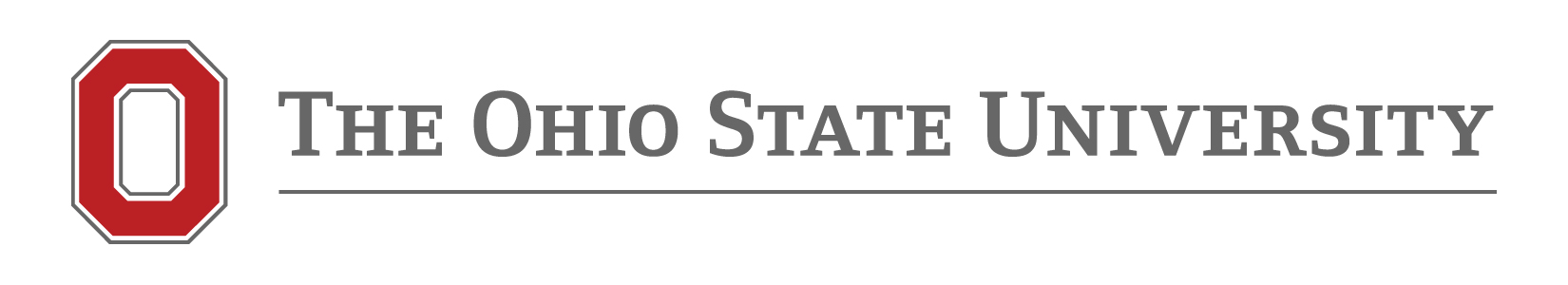 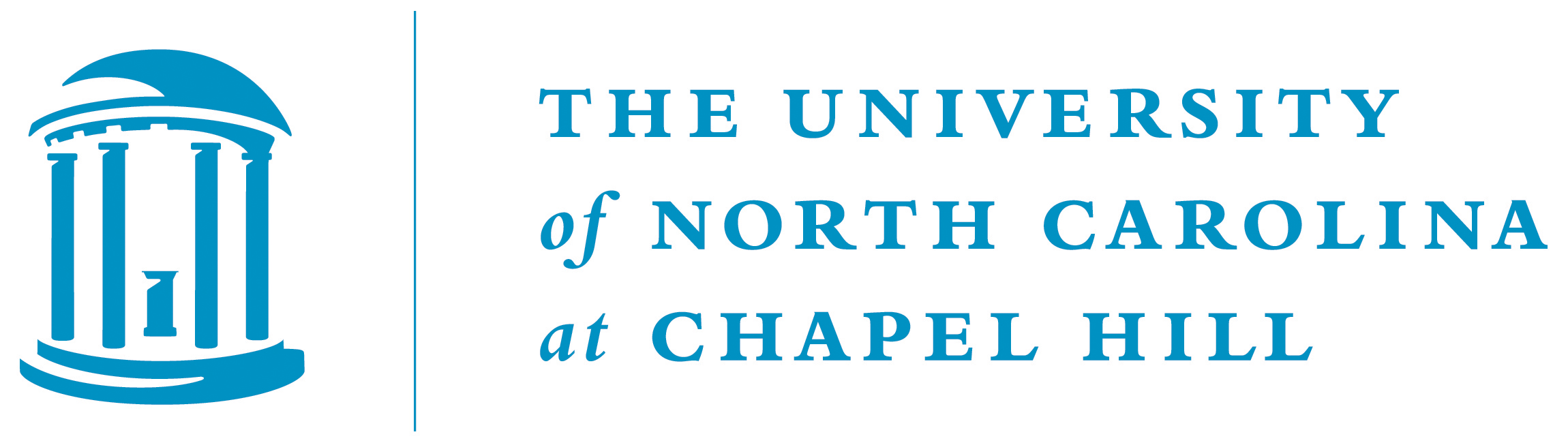 Timed Execution by Program Instrumentation
Timed Execution
Trustworthy Reference Clock
CFG
1
t1
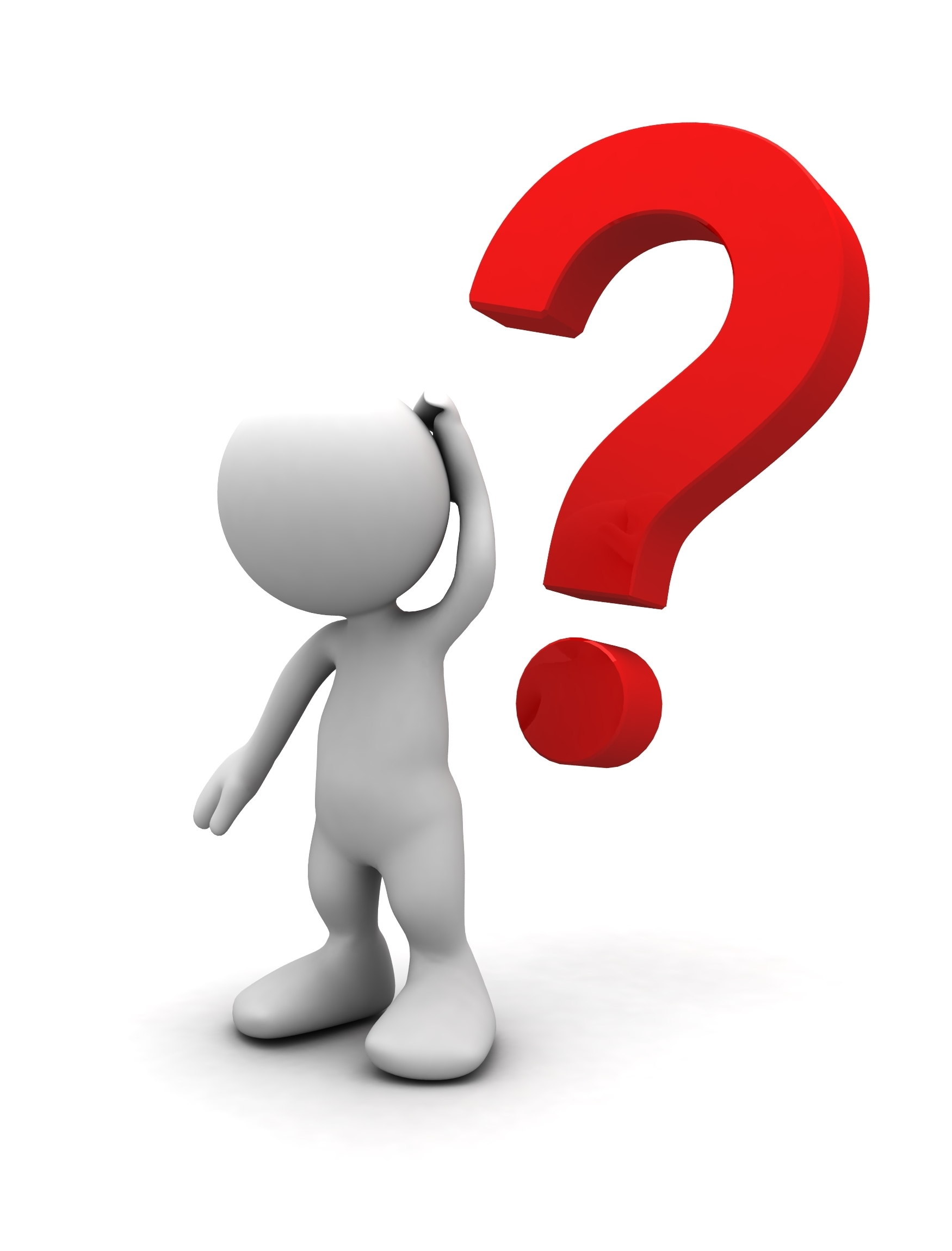 t2
2
t2–t1 > threshold?
t3
3
t3–t2 > threshold?
User Space
Kernel
Privileged Code
[Speaker Notes: After deciding the granularity, we further consider how we can obtain the timing information. 
What we do is to build the ability into the shielded execution itself. We instrument the enclave codes so that at certain basic block we are interested in we can get timing information on-the-fly. As shown here in the figure, we have a program CFG and basic block 1, 2, and 3 are all instrumented. Then at run-time, when the execution flows to each such basic block, timing information is generated. For example, the time stamp for basic block 1 is t1, the time stamp for basic block 2 is t2, and the time stamp for basic block 3 is t3.
Then we compare the timing with a threshold to see if it is longer than the threshold. If so, we assume it is a strong indicator that we are being attacked.]
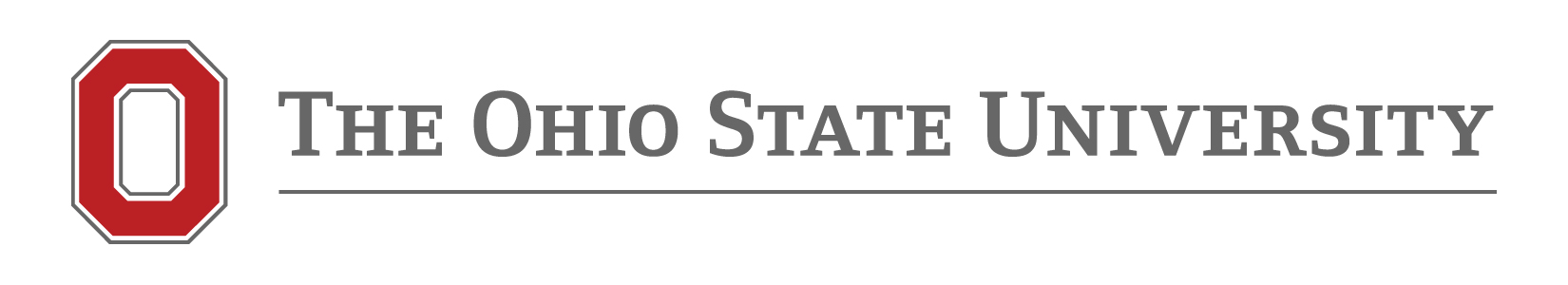 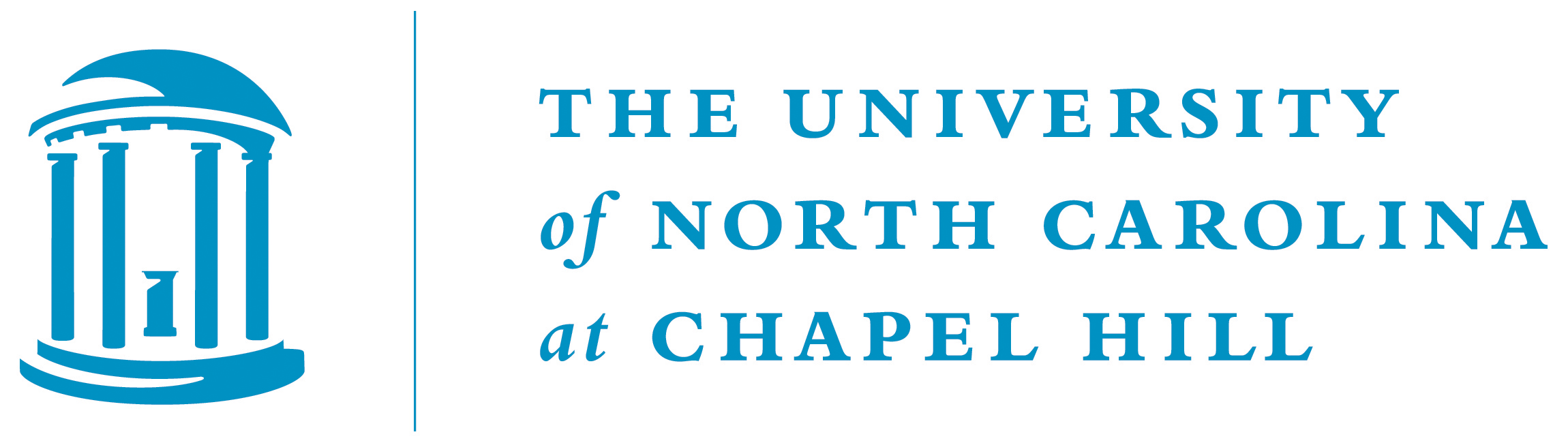 Selective Basic Block Instrumentation
Execution Pathlet
1,3,5
P1
1
Non-instrumented
P2
1,2,4,5
instrumented
(read time)
Multi-sink
2
3
P3
1,2,4,6
P4
5,6
instrumented
(get basic block id)
4
5
Multi-sink Predecessor
instrumented
(read time)&
(get basic block id)
6
Multi-sink & Multi-sink Predecessor
Multi-sink: A basic block with indegree larger than 1
Execution pathlet: a path of basic blocks in CFG between the two multi-sinks that does not contain another multi-sink.
Two multi-sink basic blocks and a multi-sink predecessor uniquely identify an execution pathlet
[Speaker Notes: After deciding instrumenting the basic blocks, we consider which basic blocks we instrument.
A naïve approach is to instrument every basic block. This method incurs high performance overhead. 
We propose selective basic block instrumentation, that is, we only instrument the basic blocks with multiple incoming-edges. We call this kind of basic blocks multi-sink basic blocks. We thus measure the timing between a multi-sink basic block and the following multi-sink basic block, which we call it an execution pathlet. As there would be multiple pathlets between those two multi-sink basic blocks, we also instrument each multi-sink predecessor to distinguish the different pathlets. Two multi-sink basic blocks and a multi-sink predecessor uniquely identify a pathlet since only two multiple-sink basic blocks on an execution pathlet has in-degrees larger than 1.
For the example here, node 1, 5, and 6 are multi-sink nodes. Therefore, we have four execution pathlets – P1 as 1,3,5, P2 as 1,2,4,5, P3 as 1,2,4,6 and P4 as 5,6.]
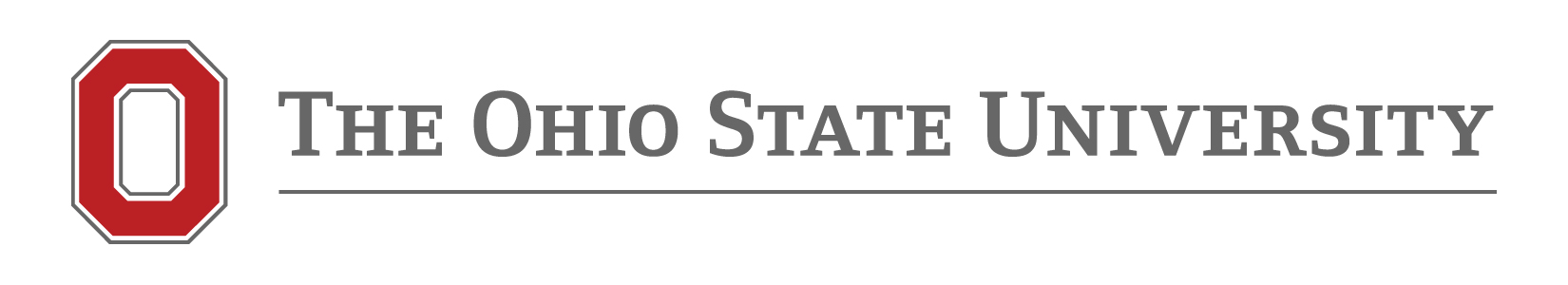 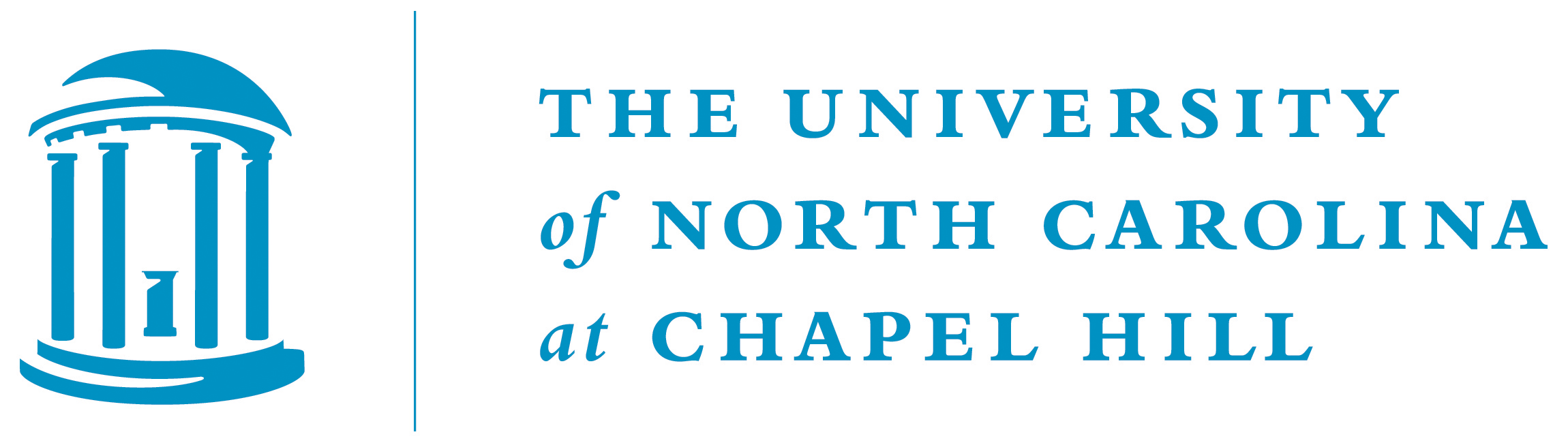 Trustworthy Reference Clock
Operating System
Clocks
Hardware Clocks and Timers
Remote Clocks
Our timer
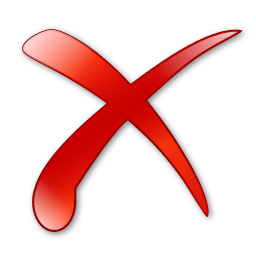 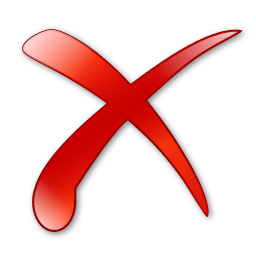 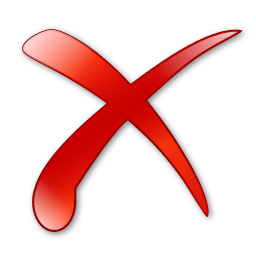 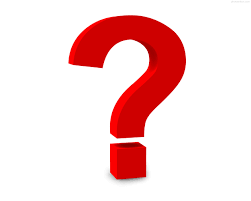 [Speaker Notes: A major issue of the aforementioned scheme is that we need a trustworthy reference clock to consult with and it should be available to SGX.
Yet when we examine the current timing facilities available, such as operating system clocks, hardware clocks and timers, and remote clocks, they are infeasible. 
We need to build our own timer.]
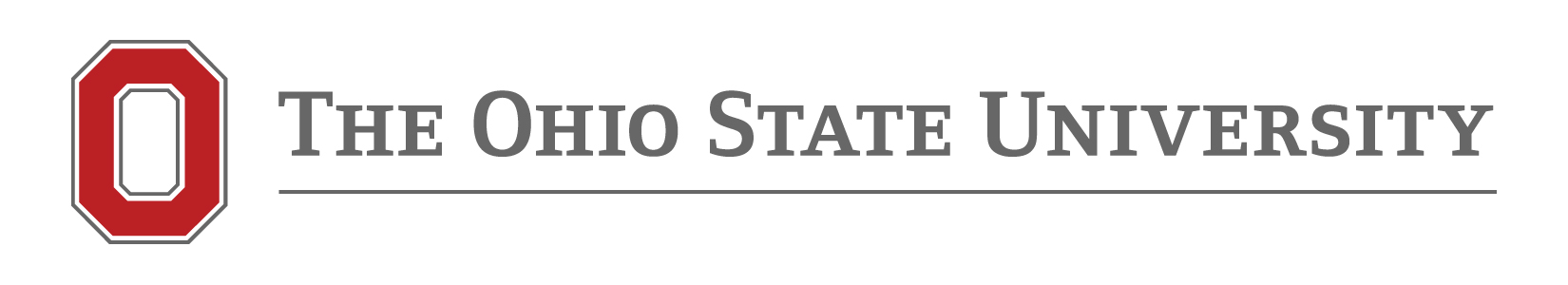 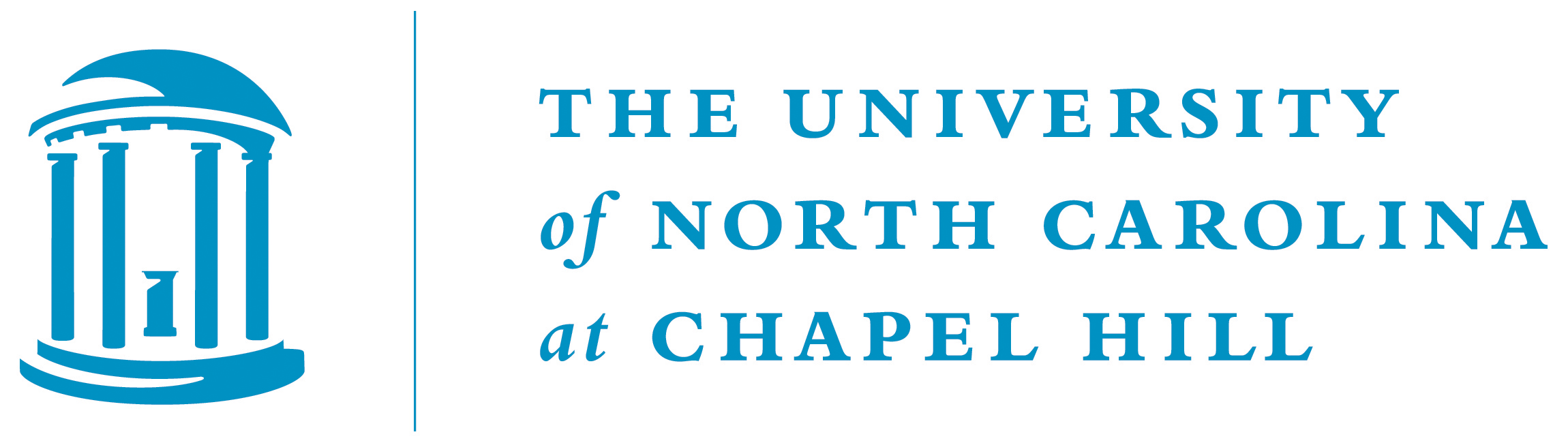 Requirements of a Trustworthy Reference Clock
R1: non-decreasing
The clock provides an interface to a monotonically non-decreasing counter.
R2: confidentiality and integrity
The counter value of the clock cannot be read or altered by the untrusted OS.
R3: manipulation-resistant
The clock cannot be silently stopped by the untrusted OS without being noticed.
Referencing a clock that has been stopped will return a failure indicator.
SGX
SGX
?
[Speaker Notes: Let’s consider the properties of a trustworthy reference clock.
We suppose a trustworthy reference clock should meet three requirements:
R1: non-decreasing
The clock provides an interface to a monotonically non-decreasing counter.
R2: confidentiality and integrity
The counter value of the clock cannot be read or altered by the untrusted OS.
R3: manipulation-resistant
The clock cannot be silently stopped by the untrusted OS without being noticed; referencing a clock that has been stopped will return a failure indicator.]
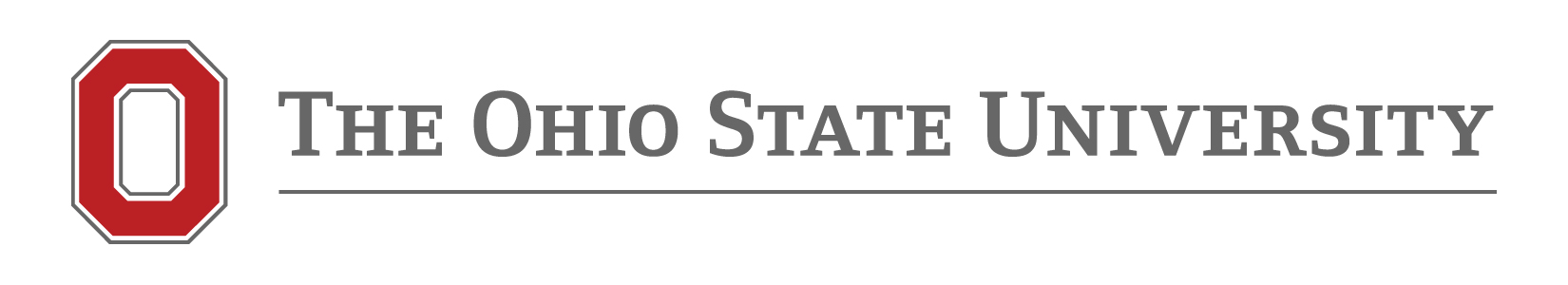 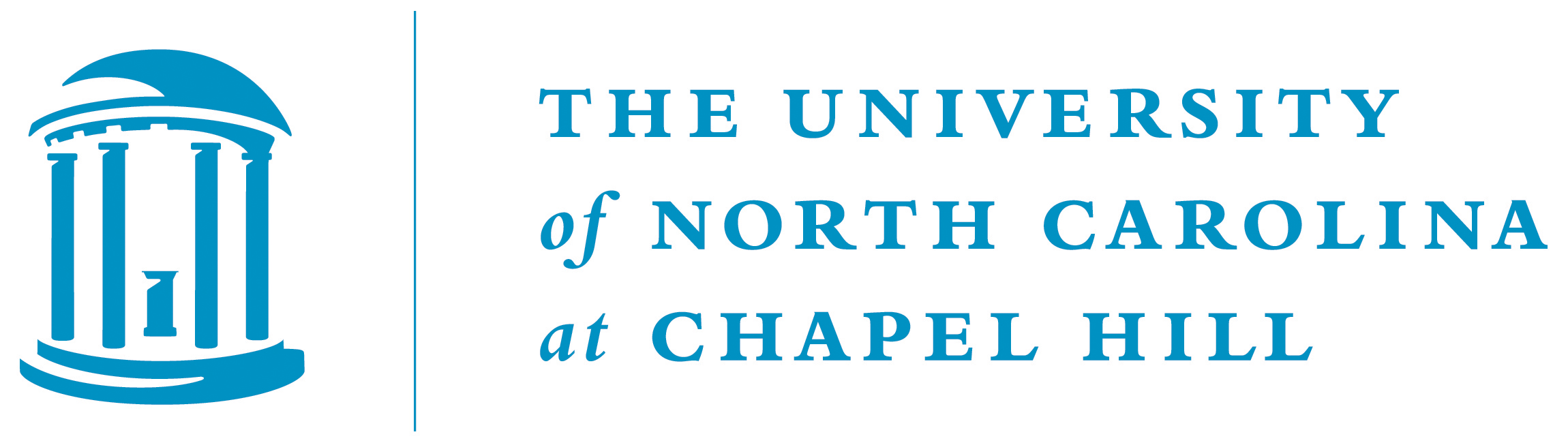 Intel Transactional Synchronization Extensions (TSX)
Transactional memory enables atomic execution of a set of memory read and write instructions on shared memory regions by concurrent threads.
Available in all Intel processors that support SGX such as Skylake and Kaby Lake.
Transactions will abort in case of
Read-set conflicts
Write-set conflicts
Context switch
Privilege level switch (e.g. exceptions, interrupts, and etc.)
Exceptions or interrupts of shielded execution will trigger transaction aborts.
[Speaker Notes: We found Intel Transactional Synchronization Extensions (TSX) technique meet our requirements.
Transactional memory enables atomic execution of a set of memory read and write instructions on shared memory regions by concurrent threads.
Also, it is available in all Intel processors that support SGX such as Skylake and Kaby Lake.
We are particularly interested in when a TSX transaction will abort.
Transactions will abort in case of
Read-set conflicts
Write-set conflicts
Context switch
Privilege level switch (e.g. exceptions, interrupts, and etc.)
The last one provides a path to an manipulation-resistant trustworthy reference clock.
Particularly, exceptions or interrupts of shielded execution will trigger transaction aborts.
We use this feature to defeat exceptions and interrupts from privileged software and build our own trustworthy reference clock.]
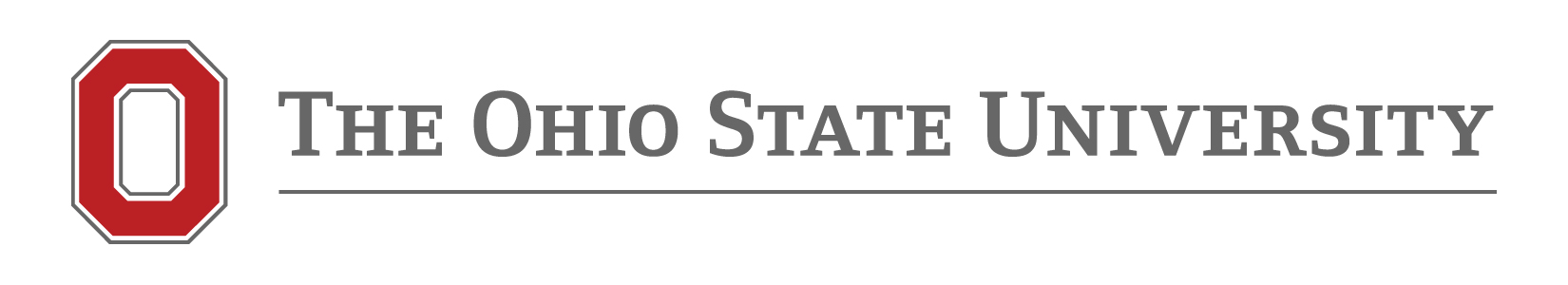 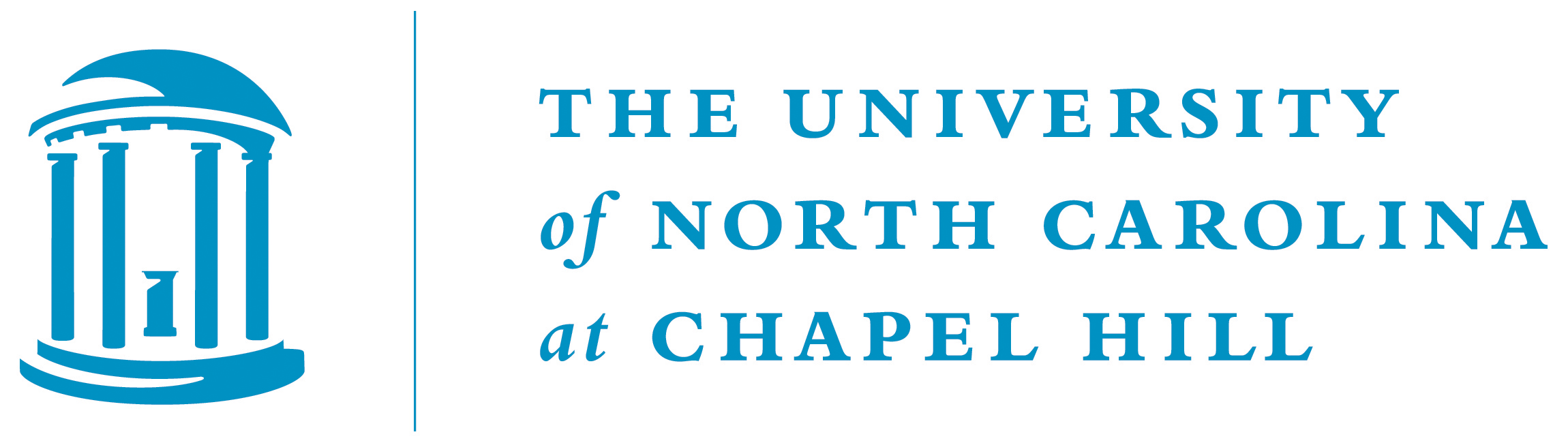 Code Snippet for the Reference Clock
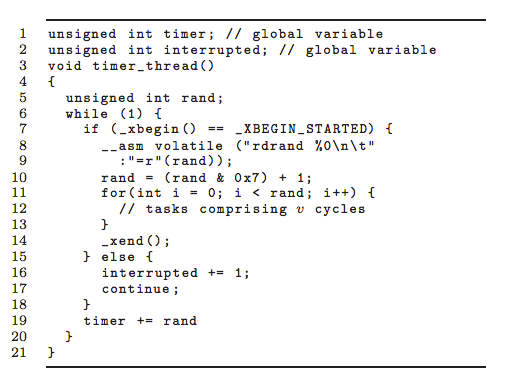 TSX transaction
randomness
increase timer outside TSX transaction
[Speaker Notes: Here is how we design our reference clock in details.
We use a dedicated thread as mentioned earlier. Within the thread codes, the part between _xbegin and _xend are TSX transaction. This part is for measuring time. And thus it is protected by TSX and any concurrent read or write, exceptions and interrupts would abort the transaction and detected.
The timer value needs to be increased outside the transaction since it will be concurrently read by other threads. If we put this inside TSX transaction, the transaction will abort each time timer is read and thus we put it outside TSX transaction and this part becomes unprotected. An attacker can guess the portion the protected part takes and attack the unprotected part. Here we introduce randomness to defeat such attacks. The time we are running outside the TSX transaction can not be predicated by the attacker.]
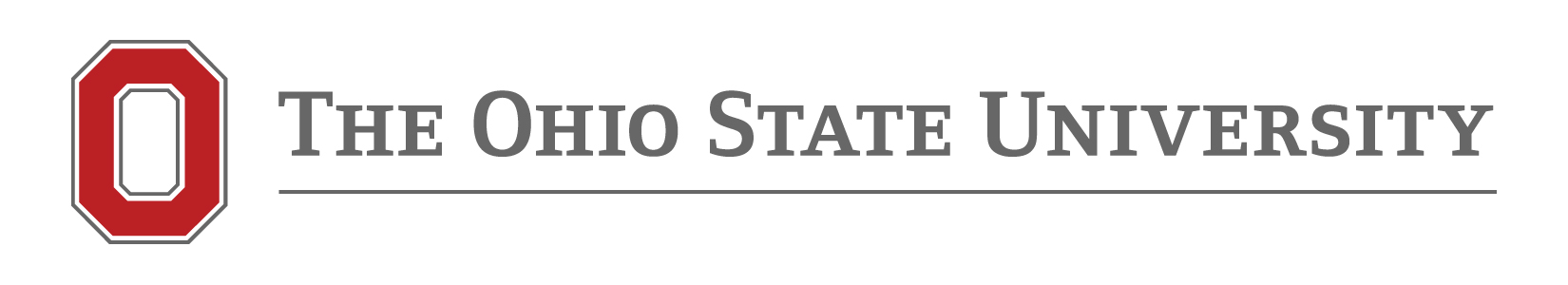 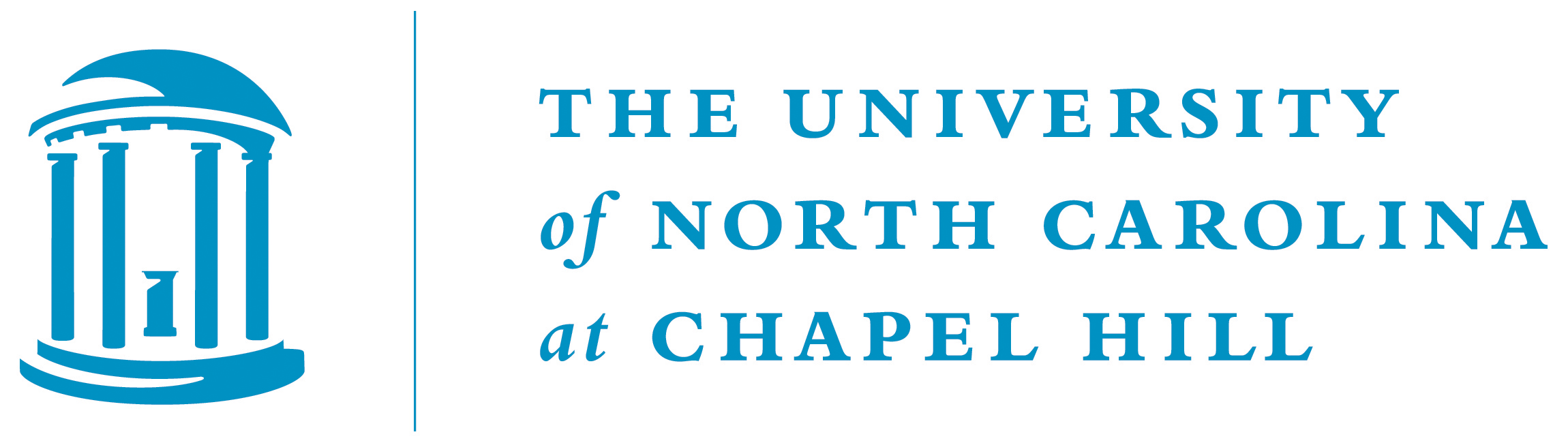 System Architecture
Process
Process
Process
Untrusted Components
Reference Clock Thread
Application
Thread
Enclave
OS
CPU 0
CPU 1
CPU 2
CPU 3
CPU
[Speaker Notes: This is our system architecture.
Within the enclave, our application runs in a dedicated thread and our reference clock thread runs in another dedicated thread.
During shielded execution, the application threads at our selective instrumented basic blocks will consult the reference clock thread for time and decide whether it is under attacks.]
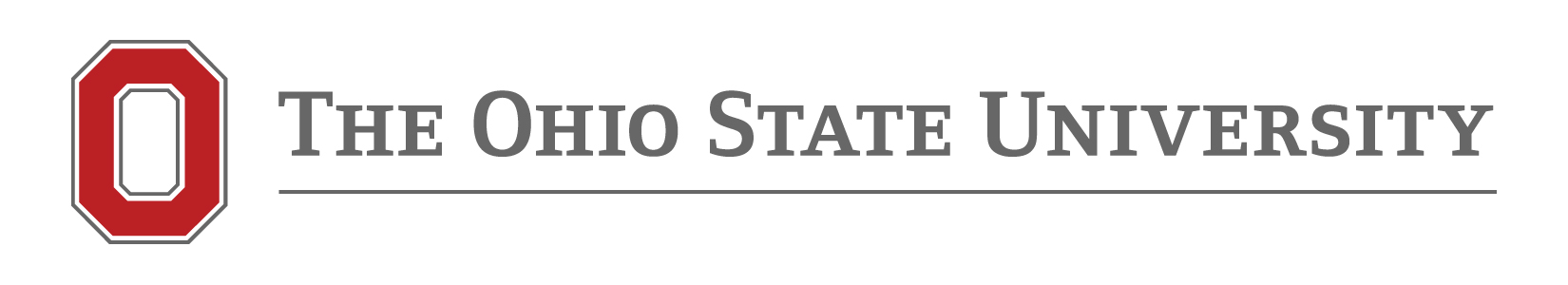 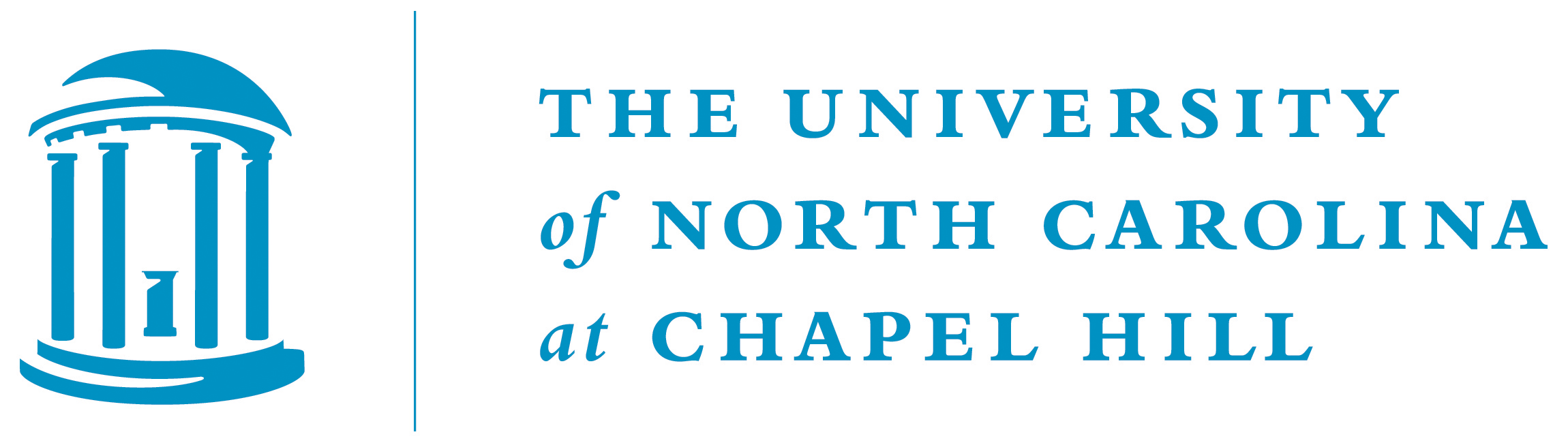 Training & Detection
Training mode
Pathlet execution time without AEXs
Minimum time of one AEX
Detection mode
app-AEX alarms
	pathlet execution time > threshold
clock-AEX alarms
	reference clock interrupted
1
2
3
4
5
6
[Speaker Notes: Here we go into details of training and detection of our timed execution of shielded execution.
We have two modes – training mode and detection mode.
In the training mode, we get the pathlet execution time without AEXs, such as the execution time in the four pathlets on the right. We also get the minimum time of one AEX from training. Both of them will be used in deciding the threshold for each pathlet.
In the detection mode, we consider two kinds of alarms: app-AEX alarms which indicates application thread is attacked and clock-AEX alarms which indicates the reference clock thread is attacked.
The criteria for app-AEX alarms is whether pathlet execution time is greater then the threshold gathered and calculated from training mode.
The criteria for clock-AEX alarms is whether reference clock is interrupted. And it is realized by intel TSX since the clock-AEX will abort TSX transactions.]
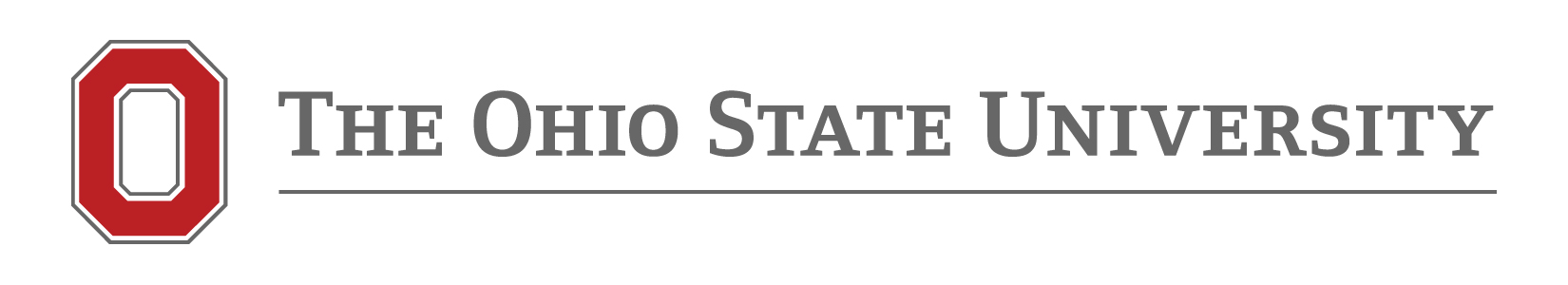 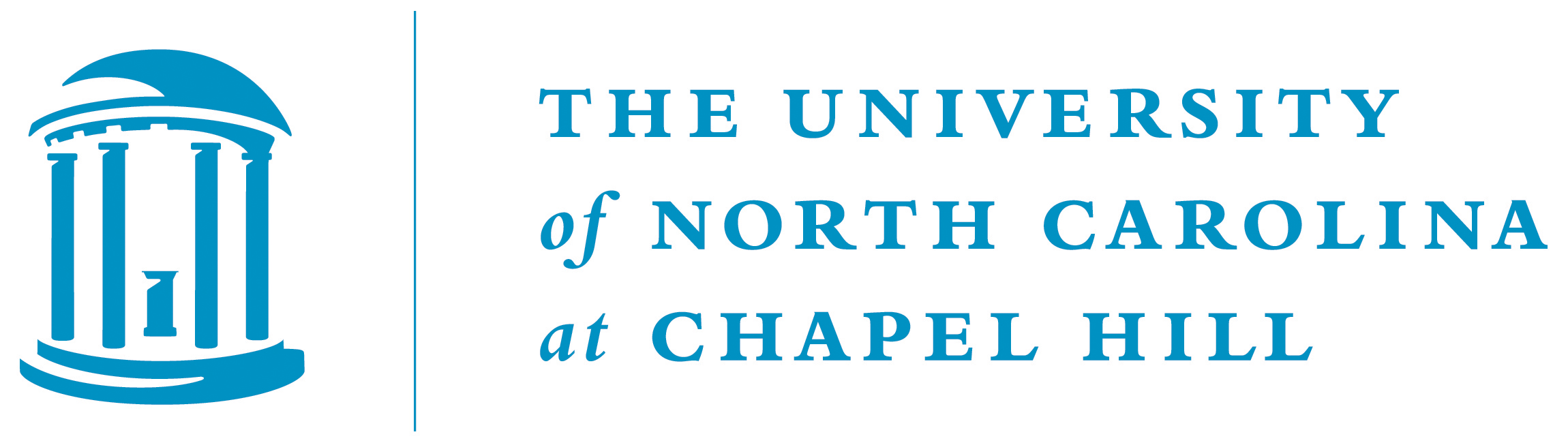 Workflow of Déjà Vu
Object
Training
Mode
Application
Source code
Extended
Clang
Training
Executable
Training
Result
Object
GCC
Library
Déjà Vu
Library code
Detection
Executable
Training
Result
Detection
Mode
Application
Source code
Object
Extended
Clang
[Speaker Notes: The workflow of Déjà Vu is shown here.
We modified clang compiler. 
In training mode and detection mode, we use our extended clang compiles to instrument training logic and detection logic and for other uninstrumented part we use GCC compiler.]
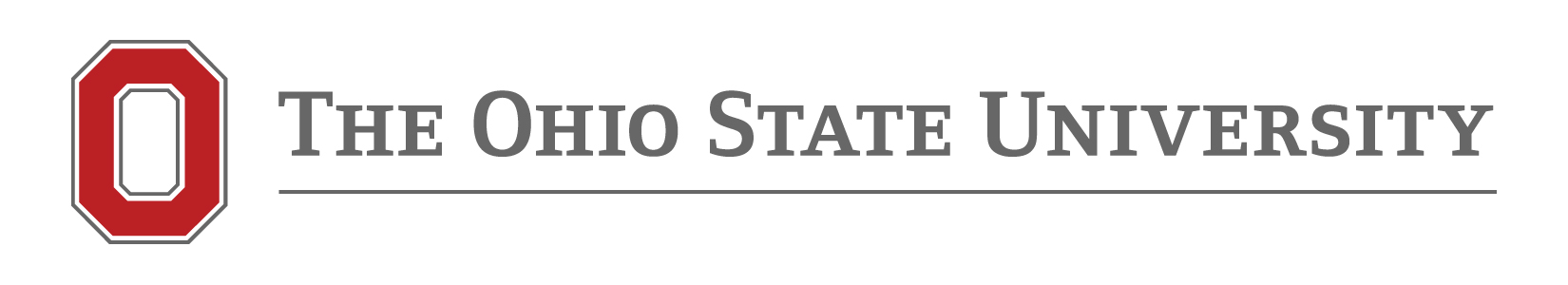 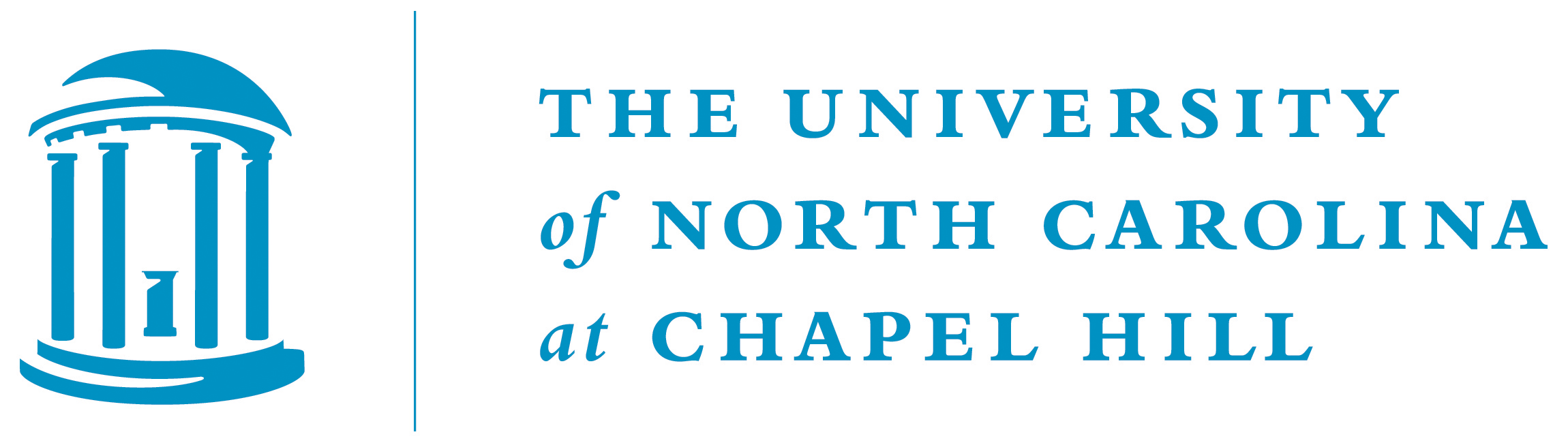 Integrating Déjà Vu with Linux SGX SDK
Binary
Application
Library code
Enclave_u.h
GCC
Backend
.edl
LLVM IR
Analyser &
Transformer
Original
Library code
Enclave
Library code
Enclave_t.h
Clang
SGX Library
[Speaker Notes: (Optional slide)
We integrate Déjà Vu with Linux SGX SDK.
In Linux SGX SDK, programmer uses a .edl description file to specify which part is inside enclave and which is not.
It will generate interfaces and headers for enclave and others which is Enclave_t.h which means trusted and Enclave_u.h which means untrusted.
And our modified Clang compiler works on the enclave part.]
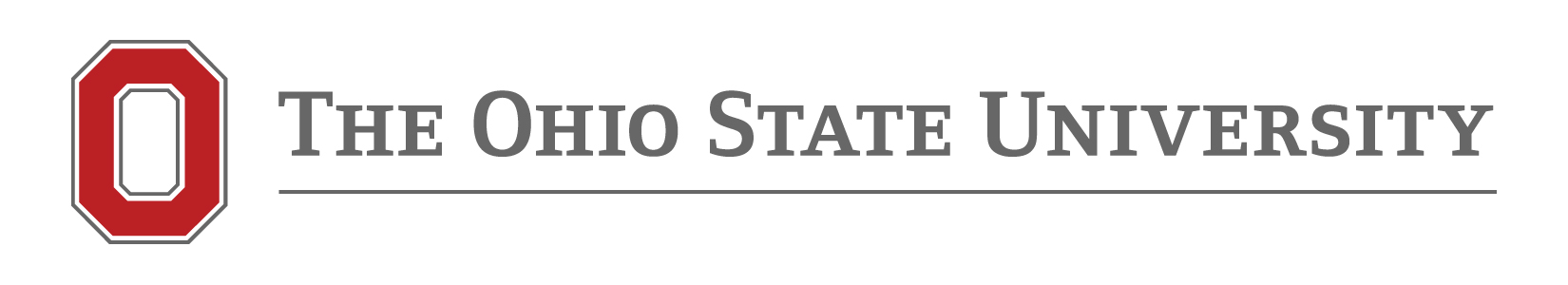 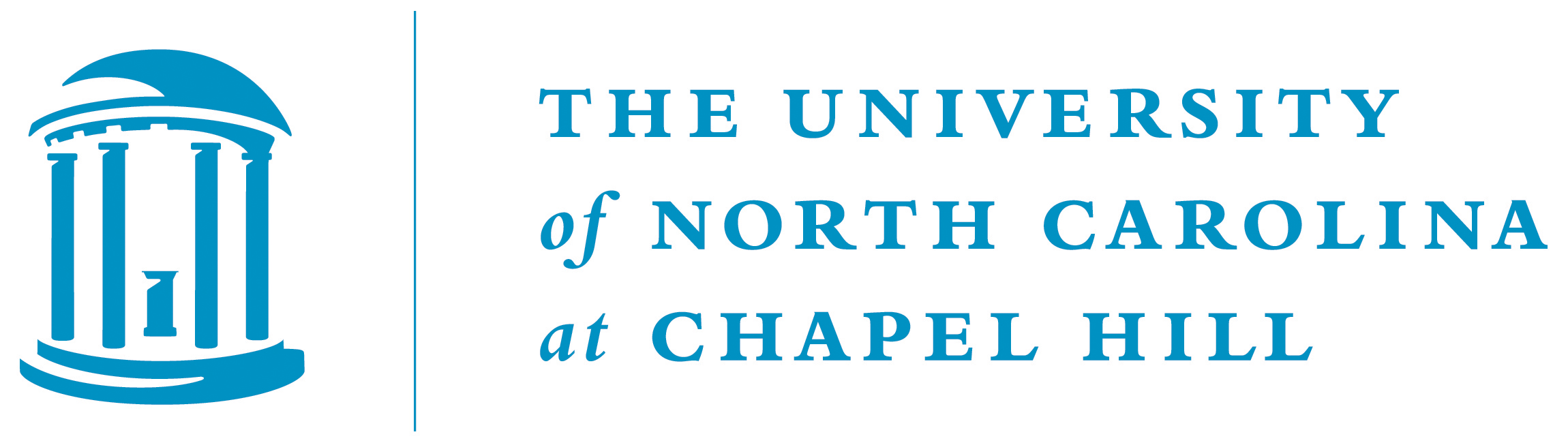 Security Evaluation: Detecting app-AEX Alarms
0.94
[Speaker Notes: We did security and performance evaluations on ten nbench applications which includes a numeric sort algorithm, a string sort algorithm and so on. We manually port these applications into Intel SGX Enclaves.
This slide shows the precision and recall for detecting app-AEX alarms during ten nbench applications.
We can see Déjà Vu achieves at least 0.94 precision and recall in detecting AEXs of the application thread.]
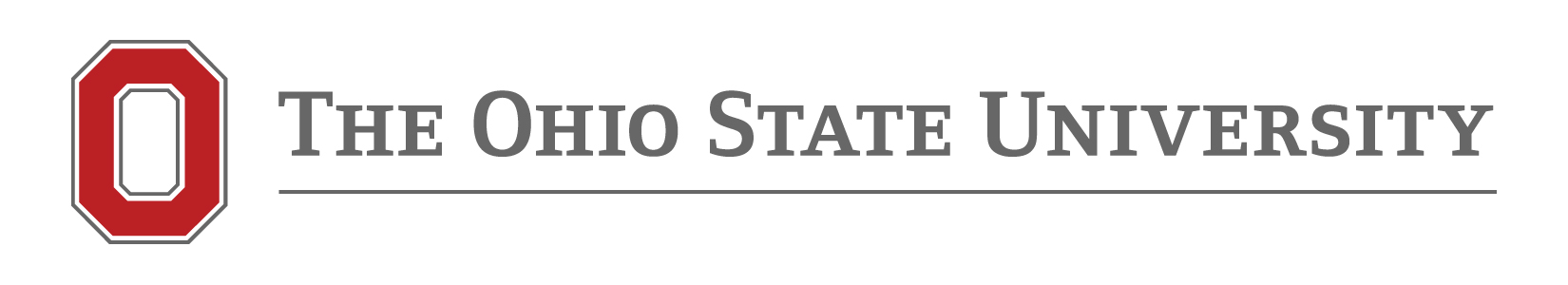 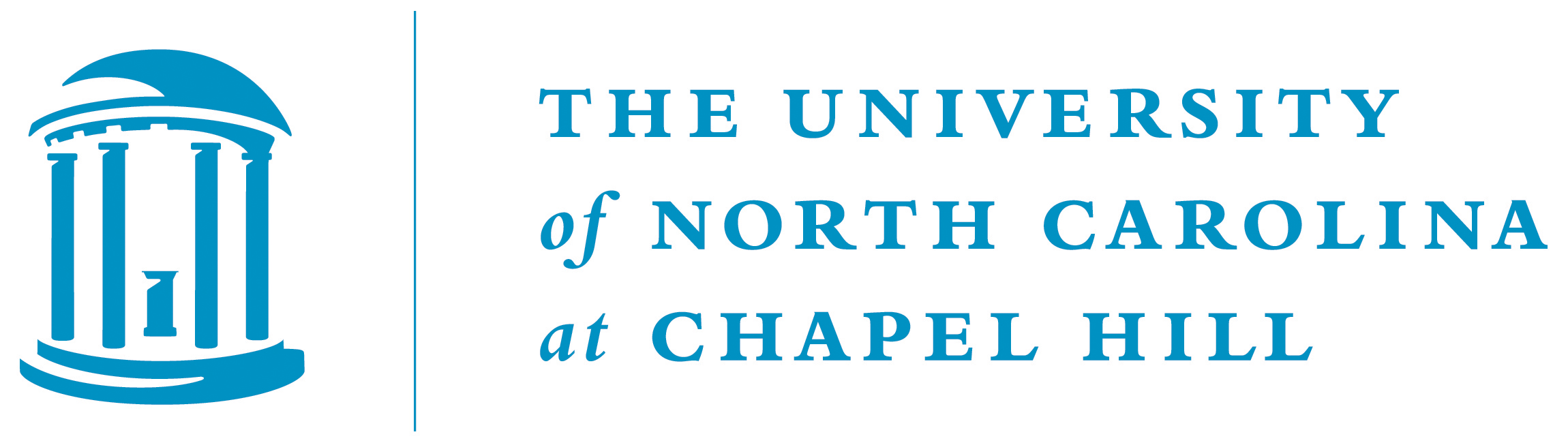 Security Evaluation: Detecting clock-AEX Alarms
0.97
0.78
[Speaker Notes: This slide shows the precision and recall for detecting clock-AEX alarms during ten nbench applications.
We can see Déjà Vu achieves 0.95 or better recall and 0.78 or better precision in detecting AEXs on the reference-clock thread.]
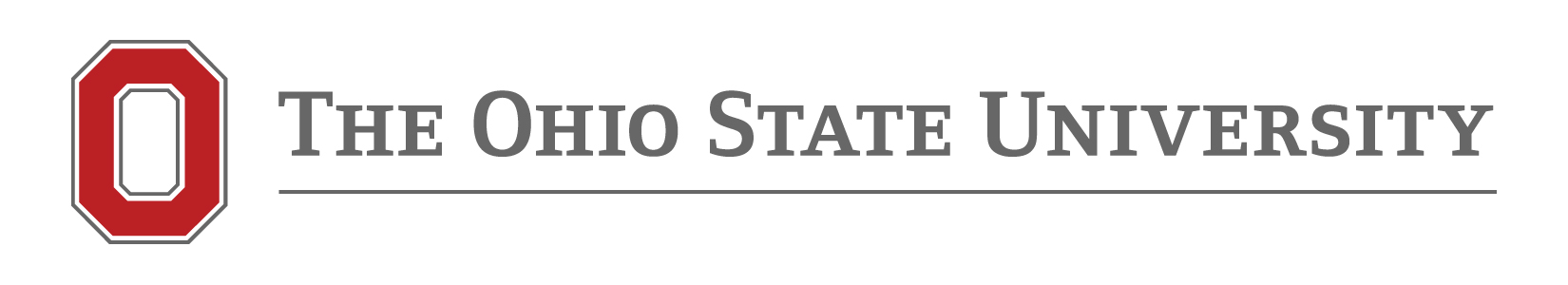 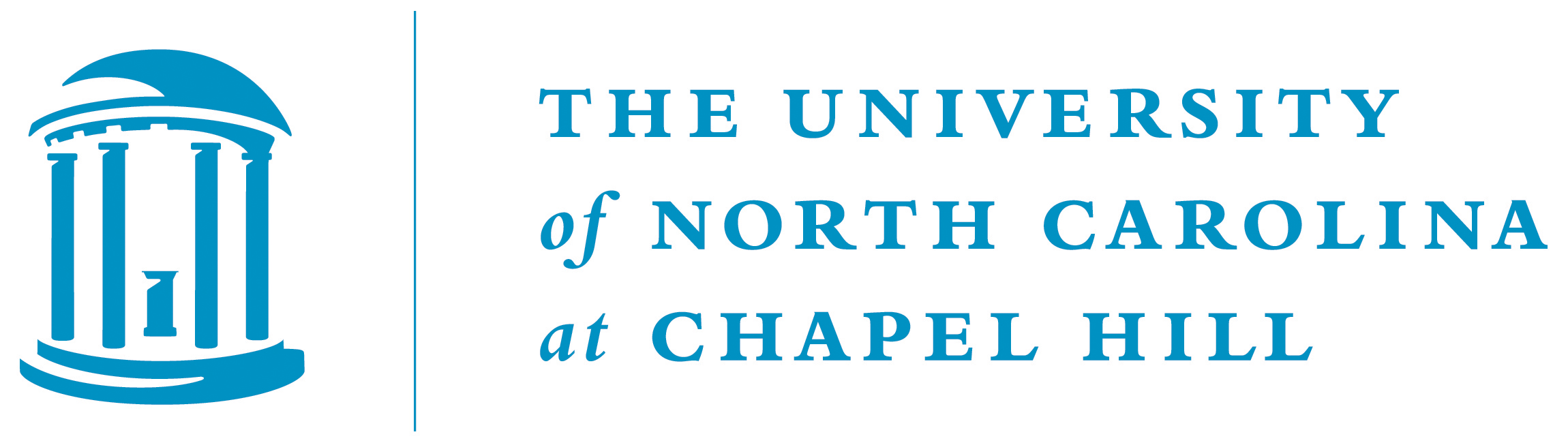 Performance Evaluation
0.04
[Speaker Notes: This slide shows the performance overhead of Déjà Vu.
Runtime performance overhead of Déjà Vu when applied to nbench applications is typically less than 4%.]
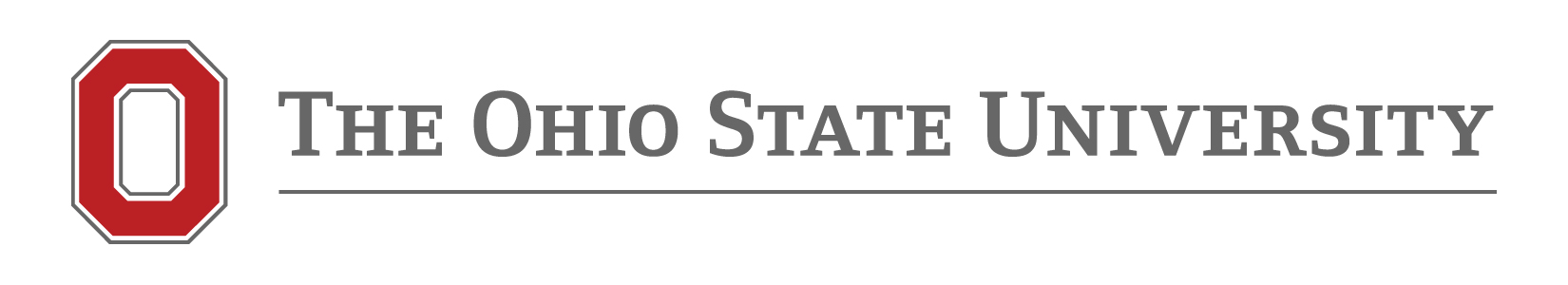 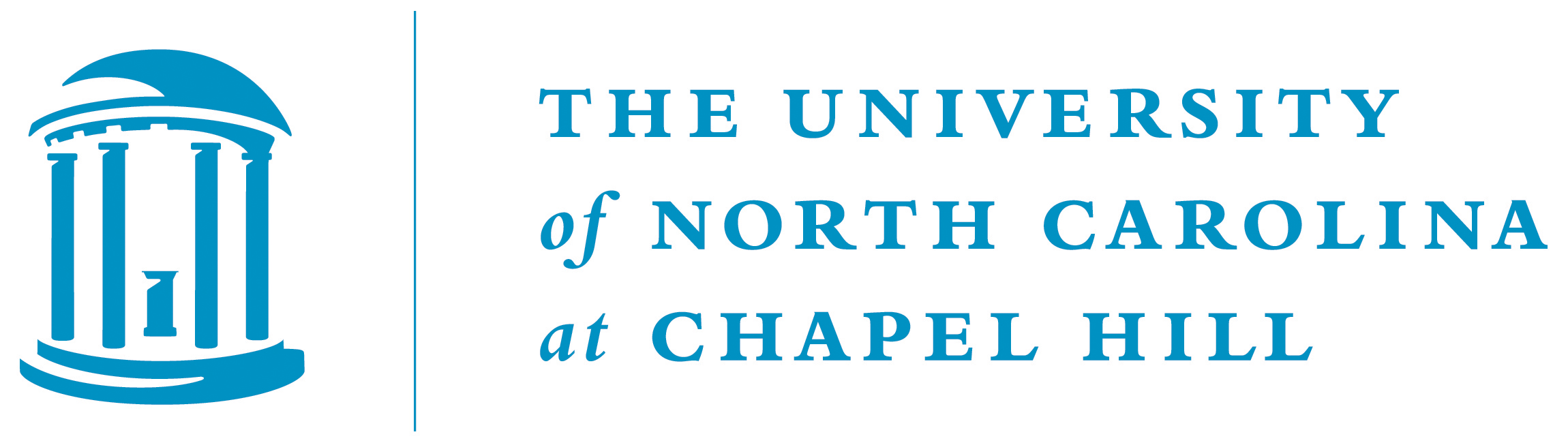 Discussion
Core utilization
Support of rdtsc in SGX v2.0
Training coverage
Default values for pathlets not trained
Security policy upon AEX detection
Application dependent
Other side-channel threats
Last-level cache side-channel attacks do not require AEXs
[Speaker Notes: First, although Déjà Vu achieves as low as 4% performance overhead, it requires dedicated threads. In SGX version 2.0, rdtsc instruction is supported and this would not be a problem.
Second, although pathlet execution time is not input-dependent, training coverage is a problem for Déjà Vu. Yet we use a default timing threshold for each pathlet that is not covered in the training data. This threshold is basically the minimum time for an AEX, which is typically much larger than the execution time of the pathlets. 
Third, Déjà Vu requires the users to specify a security policy that dictates how AEXs detections should be addressed. For example, in an application with short secrets, we expect a lower number of AEX detections as a serious indication of a threat. For application such as libjpeg and freetype that contains much larger secrets, we expect a larger number of AEX detections as a indication of a threat.
Fourth, While Déjà Vu is an effective defense against side-channel attacks that induce AEXs (e.g., controlled-channel attacks, and side channels in percore caches), there remains the possibility of other side channel attacks against an enclave. For example, last-level cache side-channel attacks, which do not require the attacker to preempt the victim to conduct, require additional research to address in this context.]
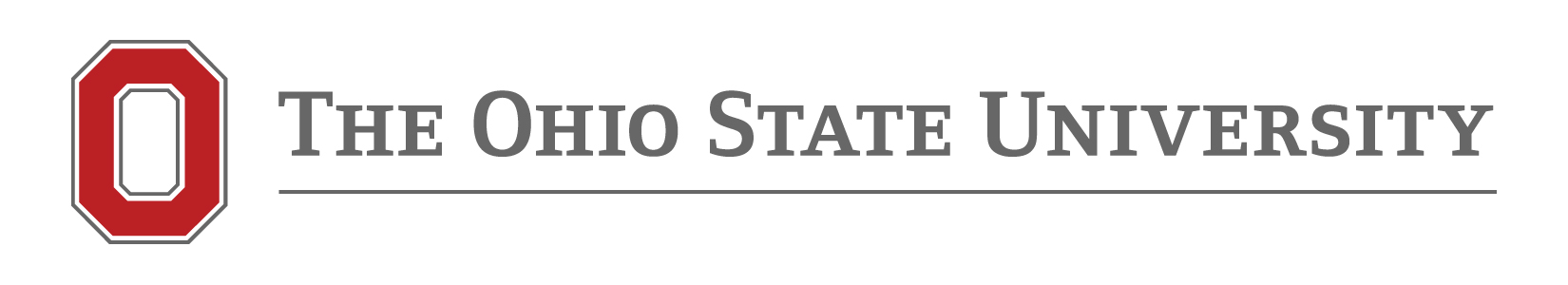 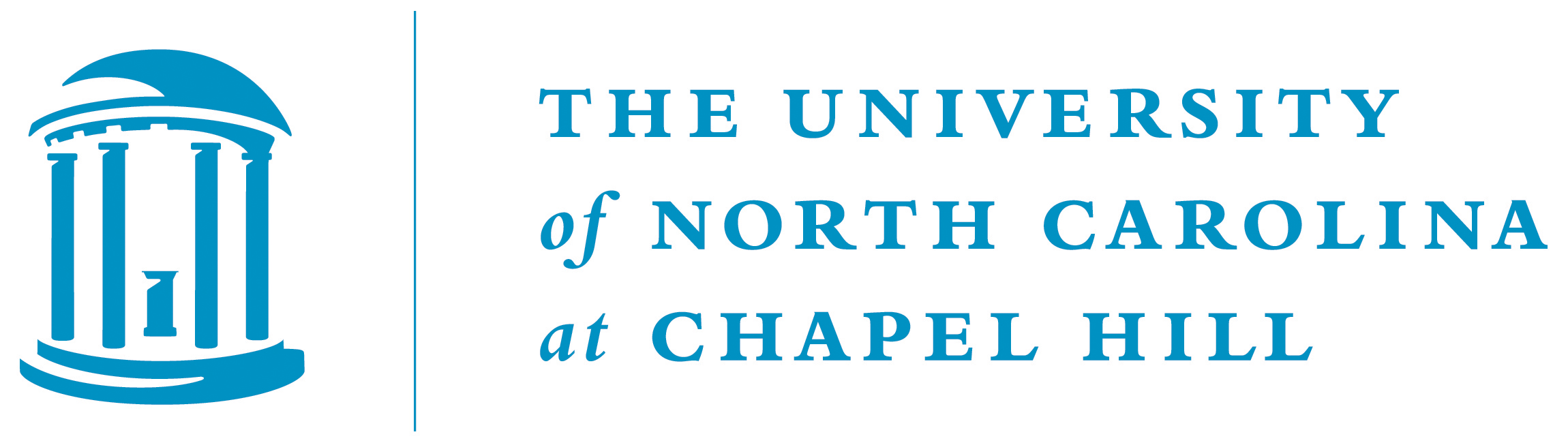 Conclusion
Déjà Vu: a framework for automated program transformation and detection of privileged side-channel attacks against shielded execution.
We implement and evaluate Déjà Vu on Intel Skylake processors with both SGX and TSX features.
Evaluations show Déjà Vu detects AEXs during pathlet execution with performance as low as 4% overhead with good accuracy.
[Speaker Notes: To sum up,
Déjà Vu: a framework for automated program transformation and detection of privileged side-channel attacks against shielded execution with good accuracy.
Implementation and evaluation of Déjà Vu on Intel Skylake processors with both SGX and TSX features.
Evaluations show Déjà Vu detects AEXs during pathlet execution with reasonable low performance overhead.]
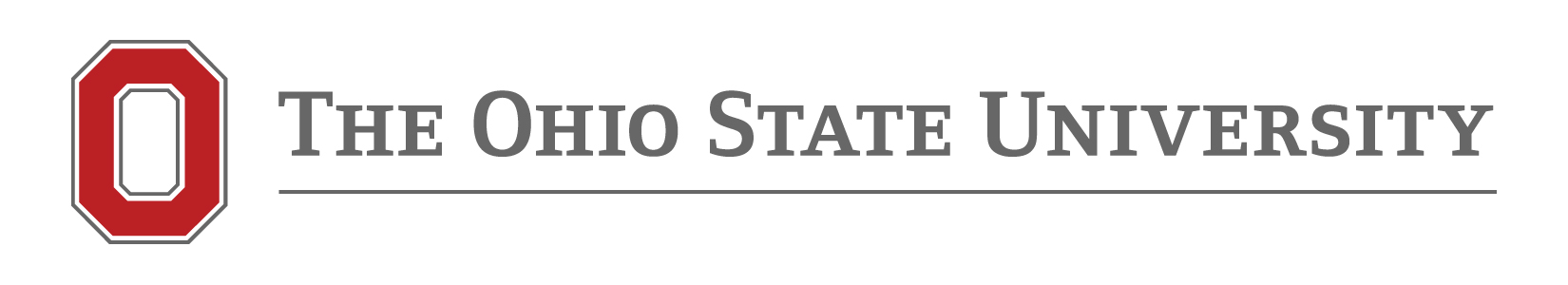 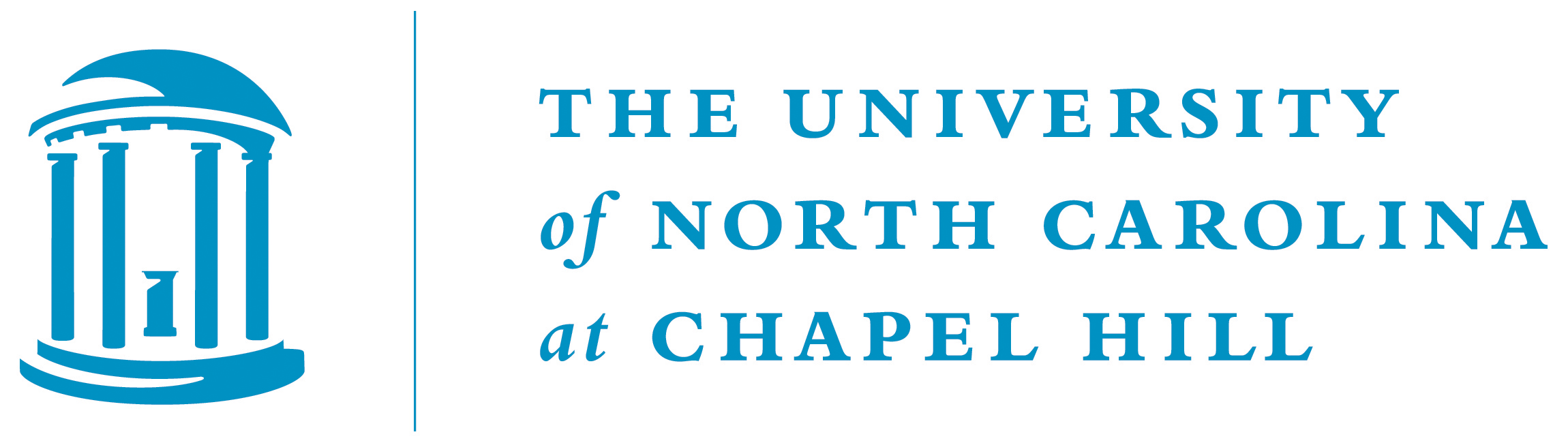 Thanks!
Sanchuan Chen
chen.4825@osu.edu
Déjà Vu open source link:
https://github.com/scc-sec/dejavu.git
[Speaker Notes: Thanks.
We have open-sourced our Déjà Vu tool and the open source link is here.
I would like to take questions.]
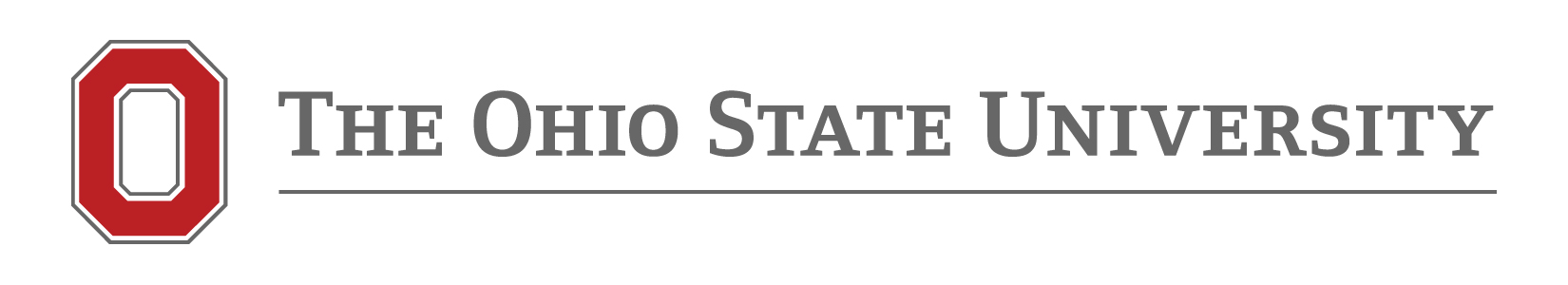 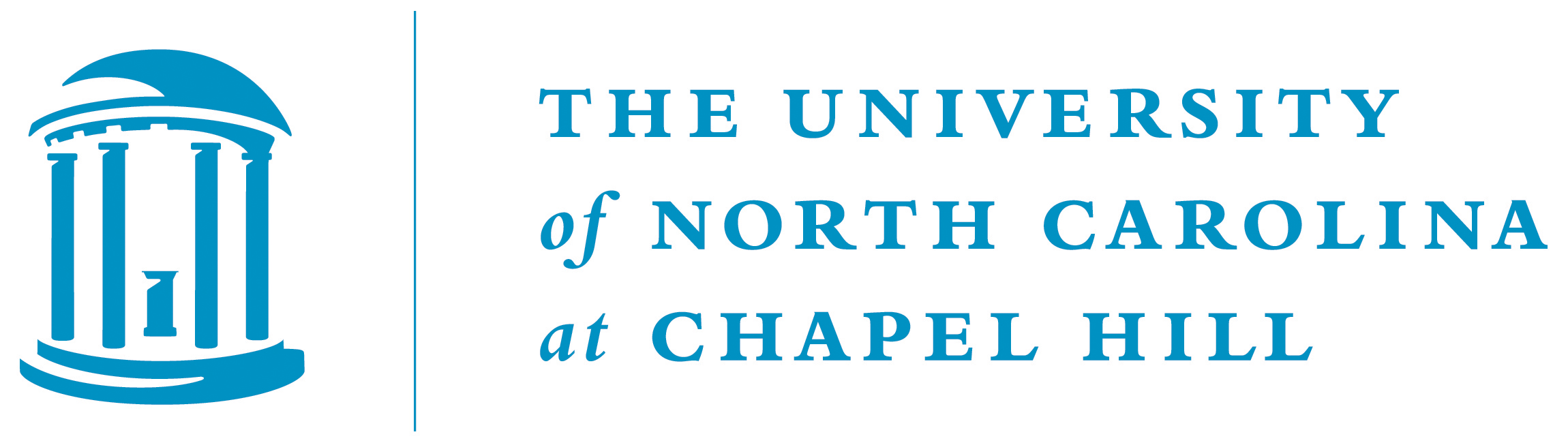 Security Evaluation: Detecting app-AEX Alarms w/ CPU Frequency Change
0.97
0.89
[Speaker Notes: This slide shows the precision and recall for detecting app-AEX alarms during ten nbench applications with CPU frequency change.
A more advanced adversary may slow down the reference clock CPU core to its minimum frequency fmin and speed up the application core to its maximum frequency fmax, which on our platform are fmin = 0.8GHz and fmax = 2.6GHz, respectively. In this way, the attacker will minimize the likelihood that its application-thread AEXs result in app-AEX alarms. We made these adjustments by editing a file in procfs and then re-ran the experiments again under this new setup. The results suggest modest changes in app-AEX alarm precision and recall. Even despite this manipulation, precision and recall typically remained above 0.96 and 0.91, respectively. As such, we conclude that the adversary manipulating core speeds is not a significant threat to Déjà Vu.]
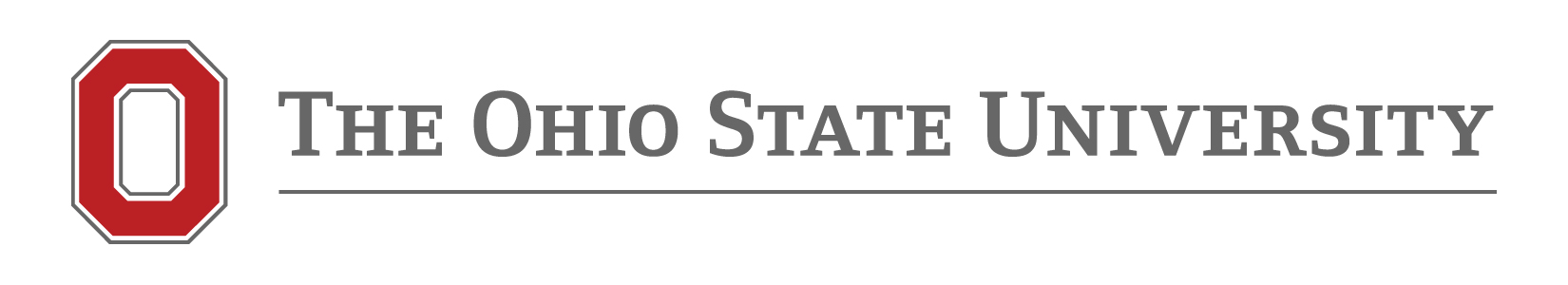 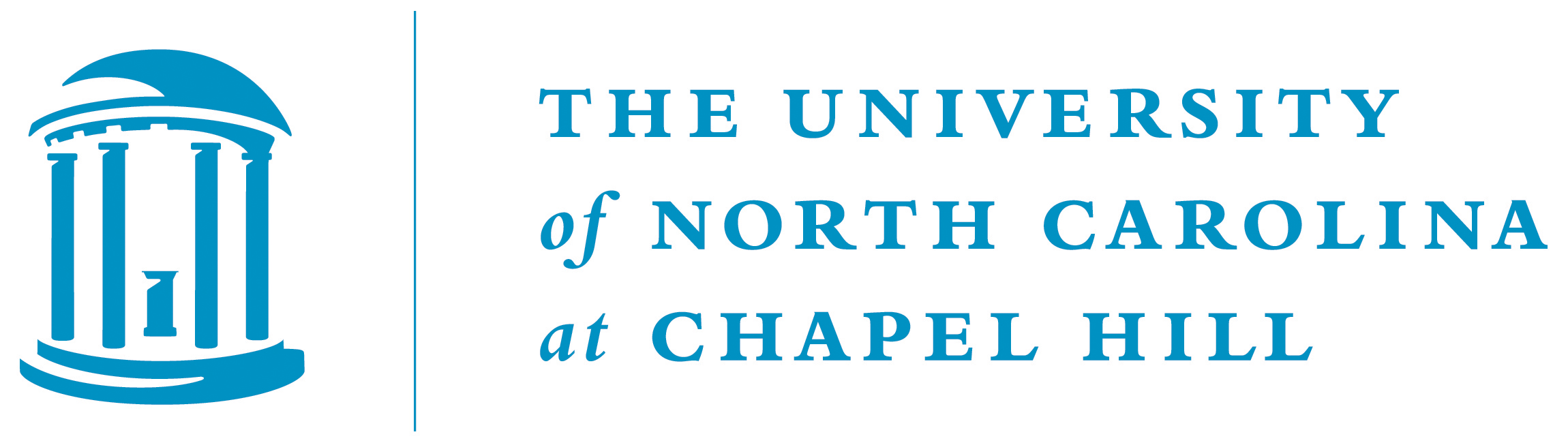 Training mode details
OCall estimation
OCall
AEX
Enclave
Enclave
Kernel
Kernel
Interrupt Handler
Empty OCall Function
t1
t2
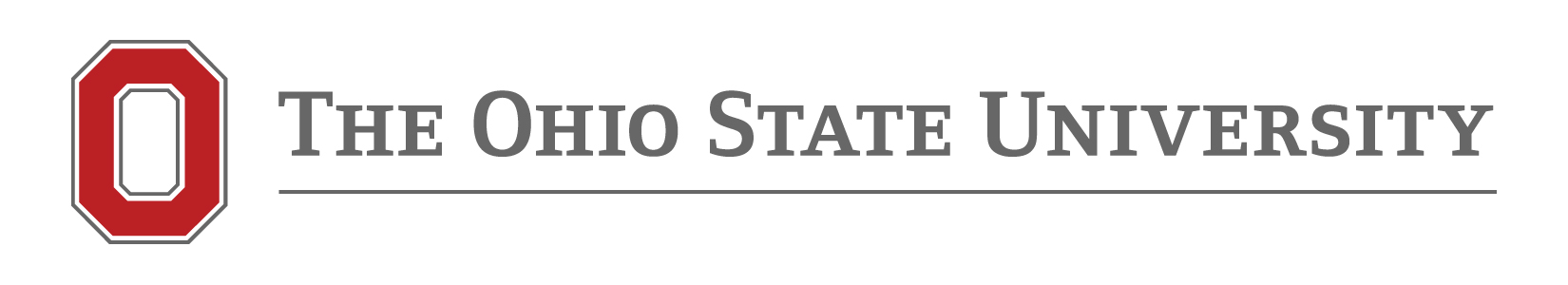 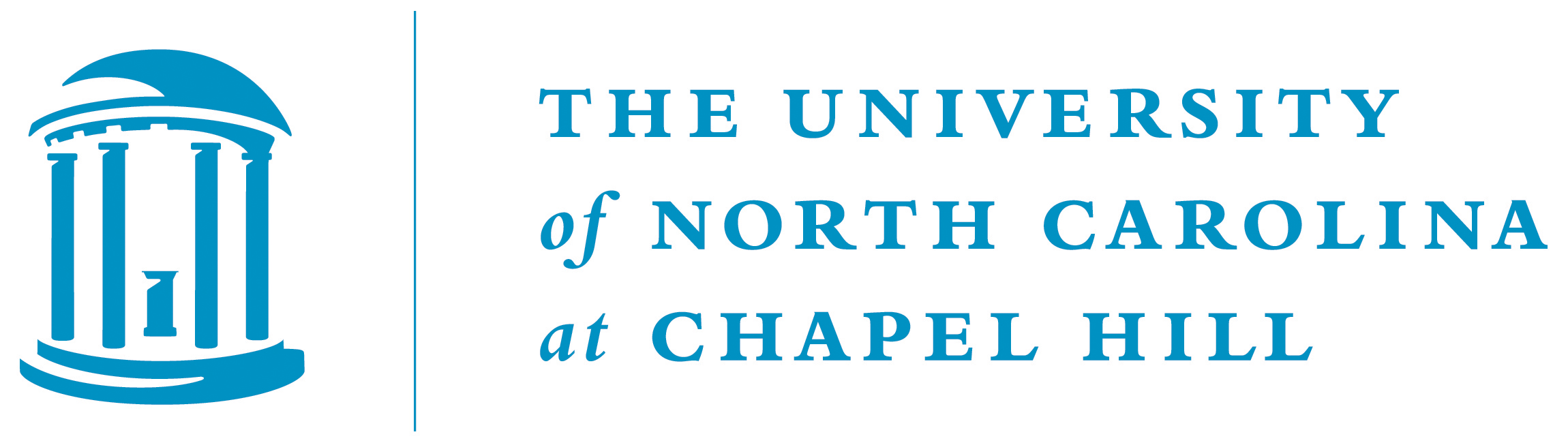 Probability of clock-thread AEX not causing a TSX abort